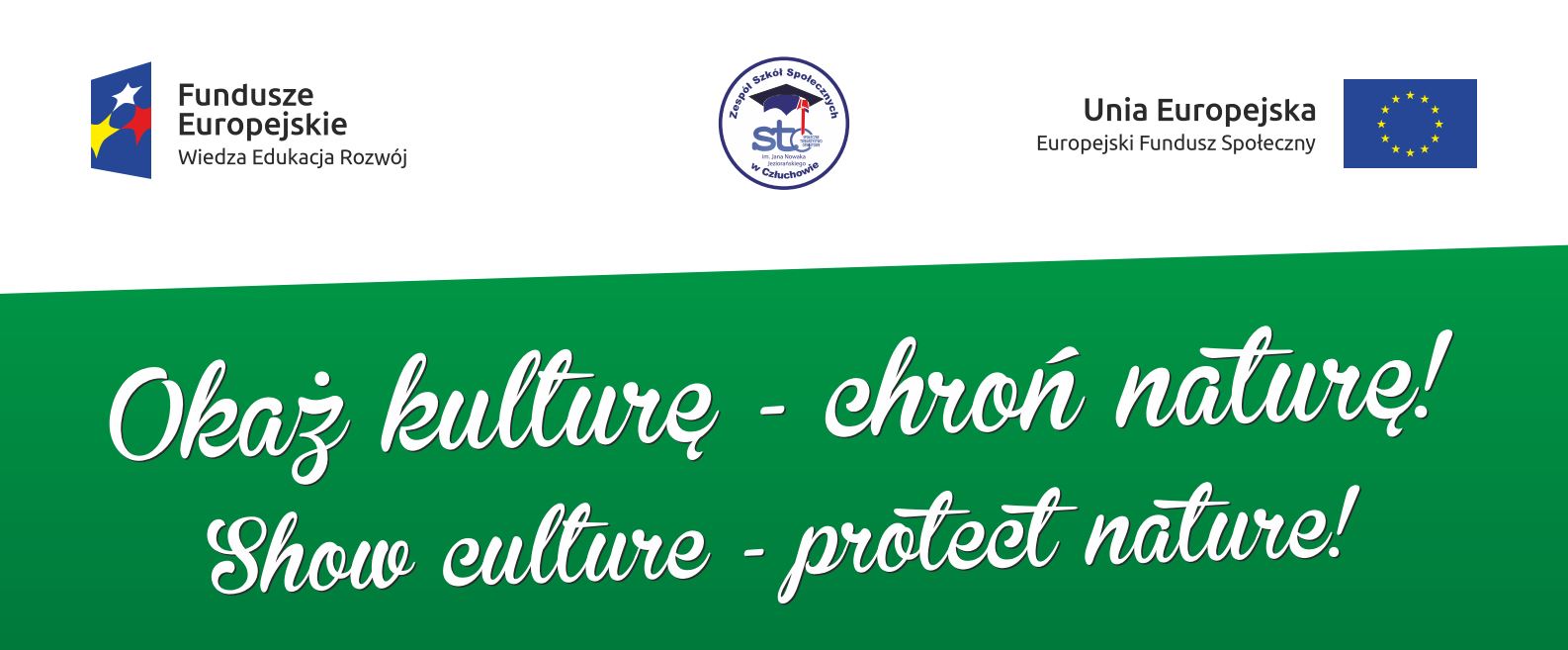 2021/2022
Okaż kulturę - chroń naturę!
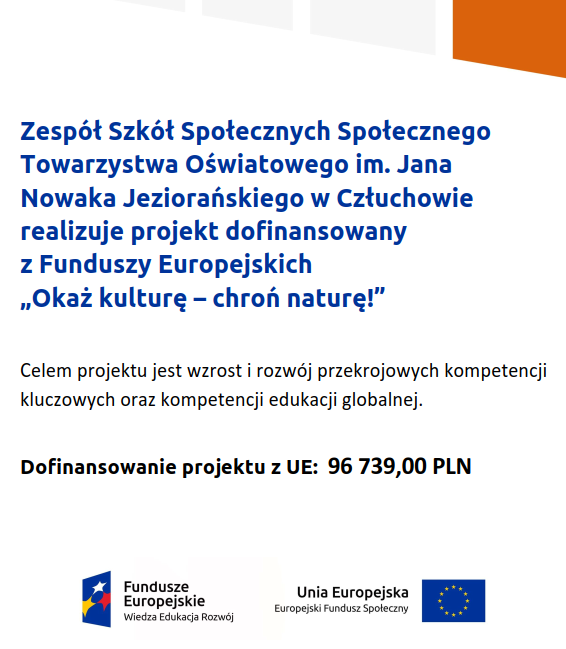 Ponadnarodowa Mobilność Uczniów

PROMOCJA PROJEKTU
Rekrutacja uczestników do projektu28.09.2021  - 25.10.2021
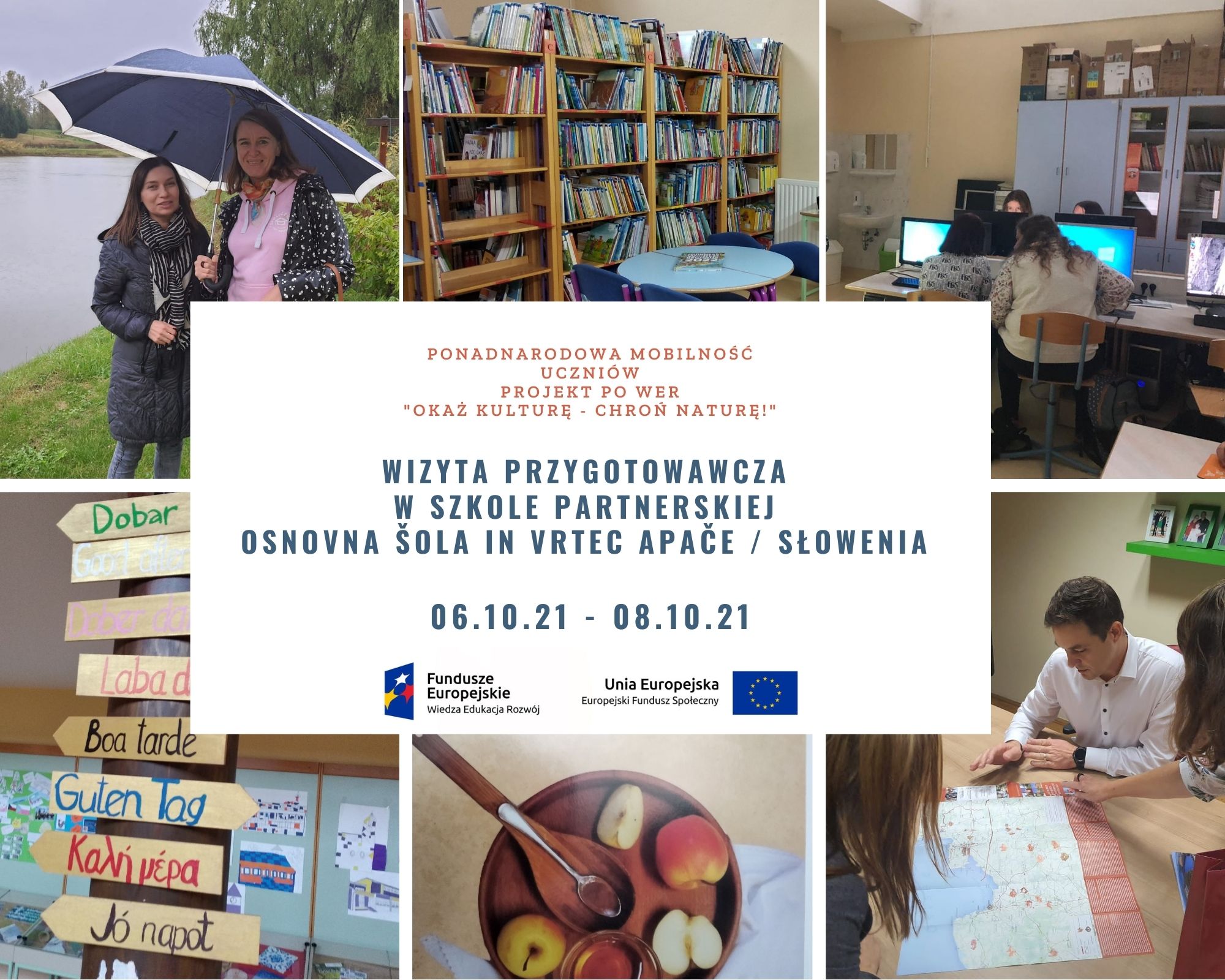 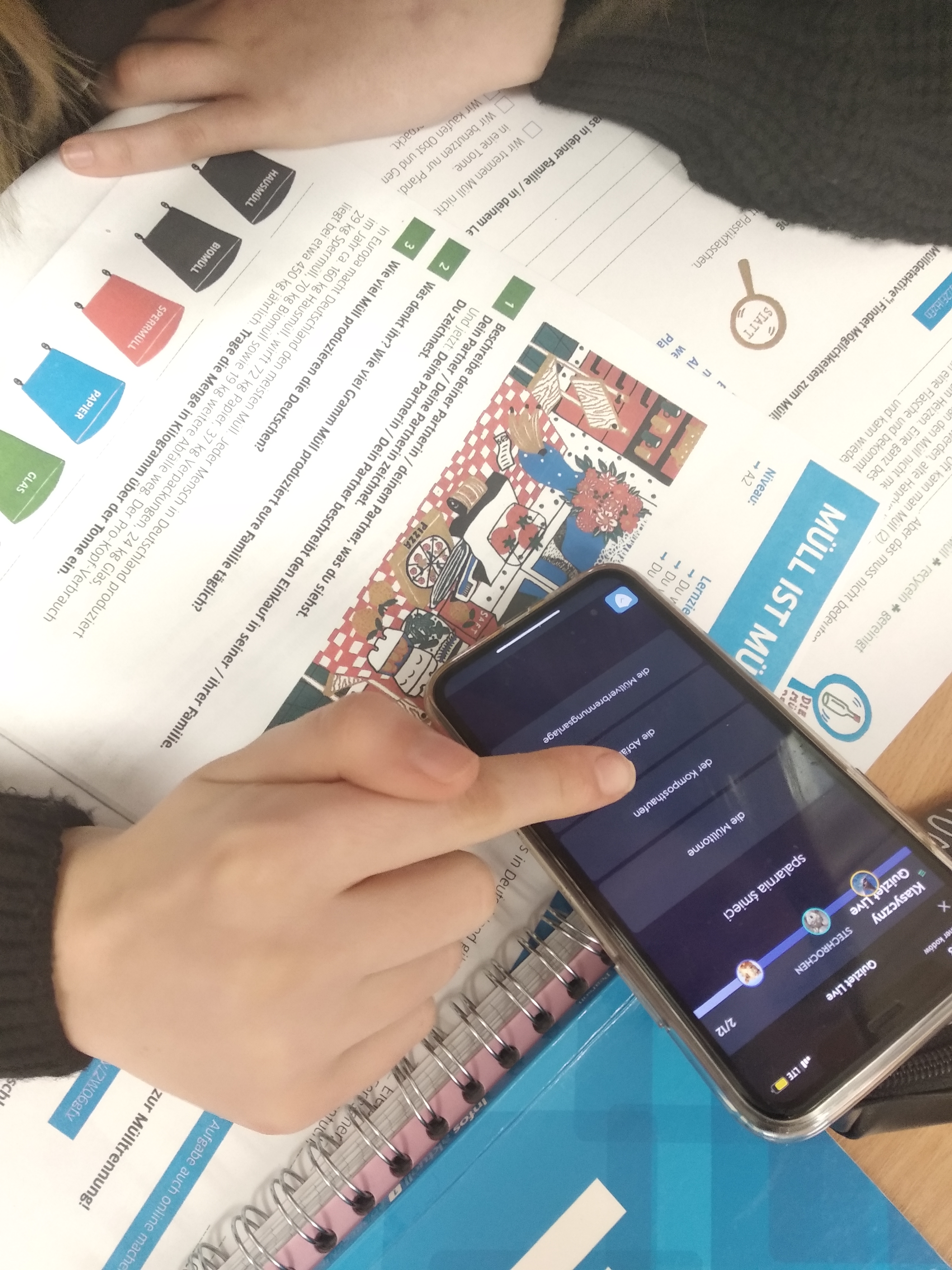 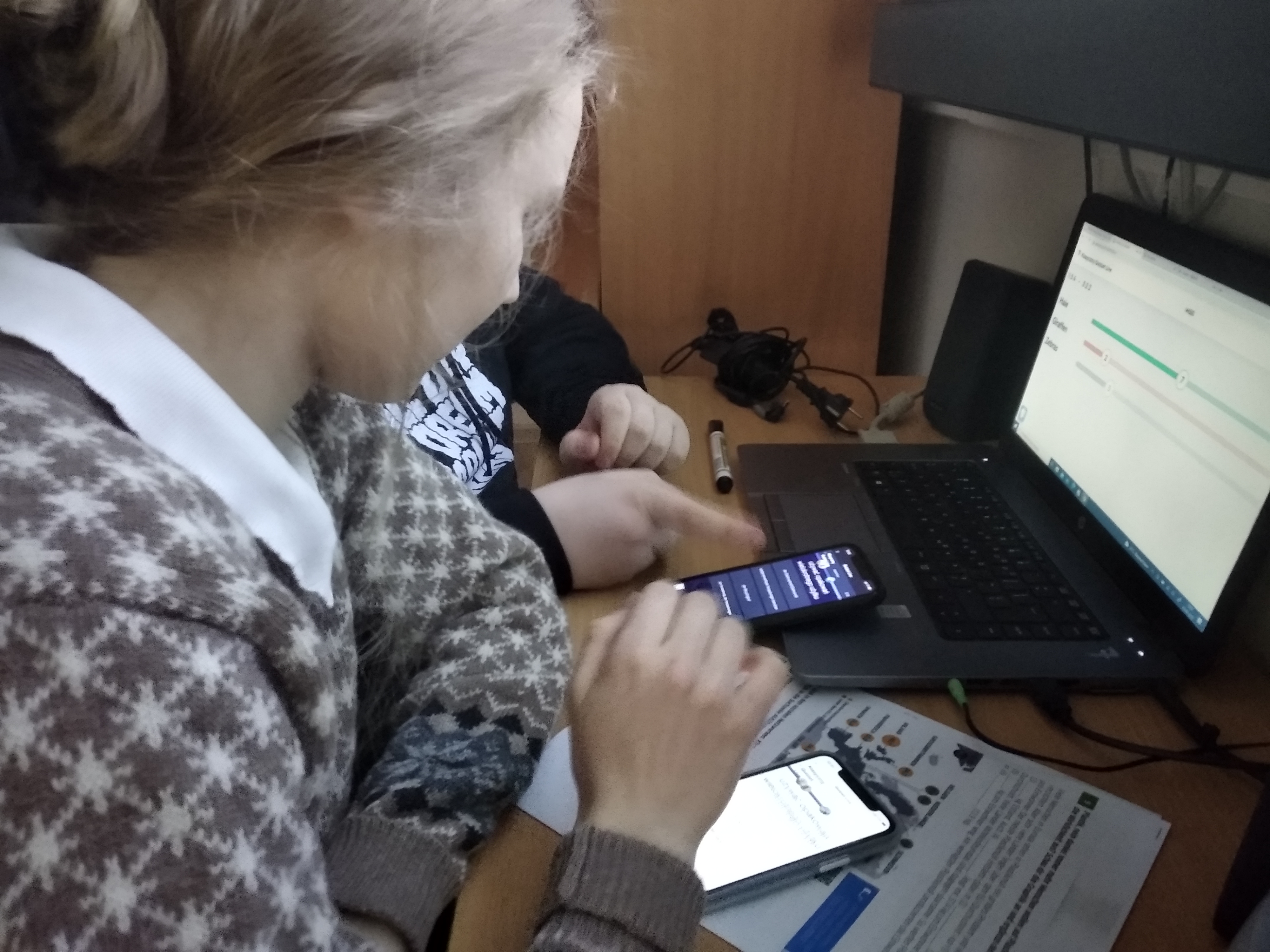 Przygotowanie uczestników do mobilności 
15.11.2021 - 04.03.2022
Mobilność w Słowenii07.03.2022 - 11.03.2022
Zakwaterowanie w hostelu w Radenci
Nauka w szkole w Apače
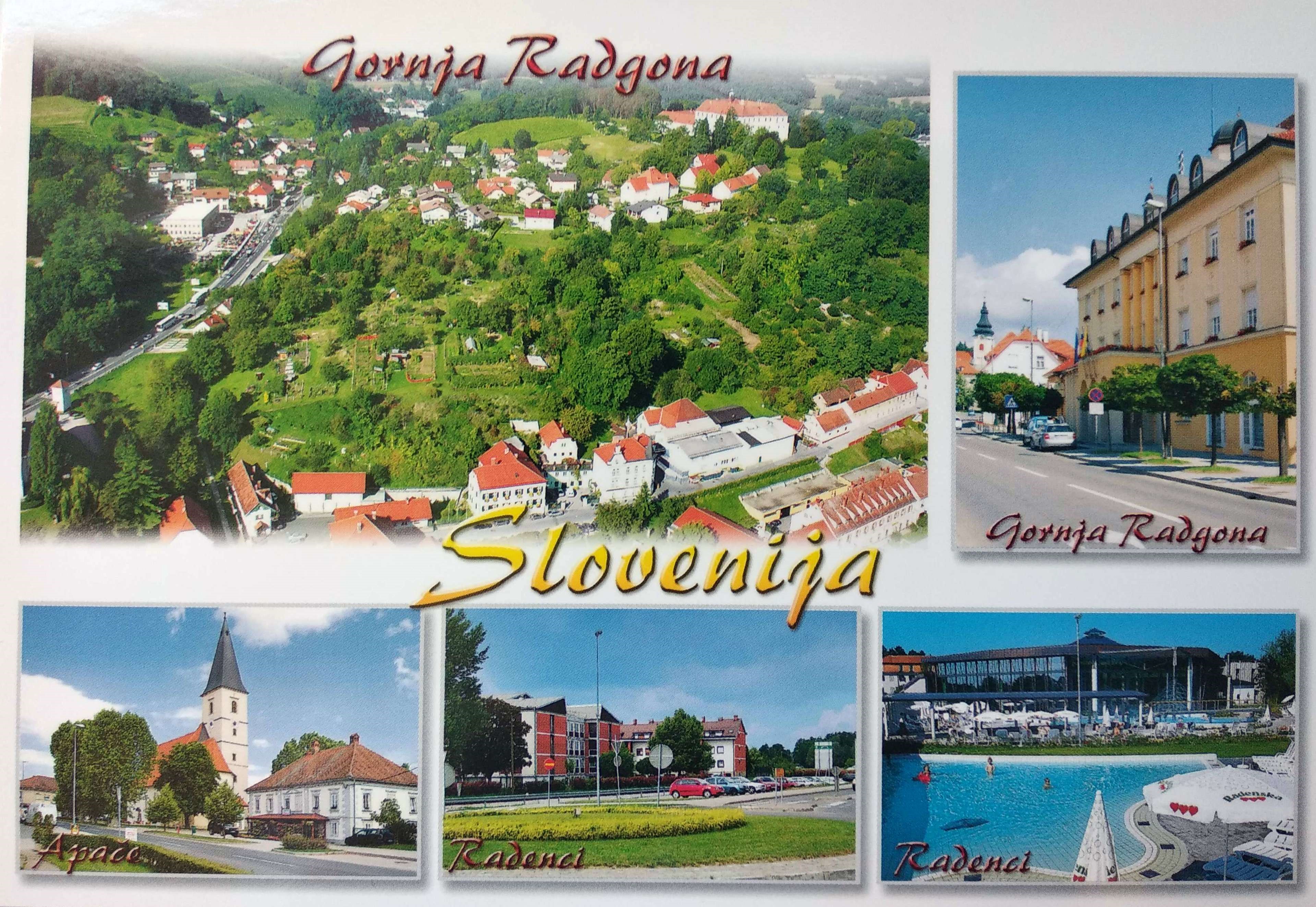 Program
8.00 - 9.00 - powitanie, zwiedzanie szkoły
9.00 - 9.30 - śniadanie w szkole
10.00 - 12.00 - zajęcia i gry integracyjne
12.00 - 12.30 - obiad
12.30 - 15.00 - przygotowania do akcji "Pokaż śmiecia" oraz "Brawo Ty!"
DZIEŃ 1
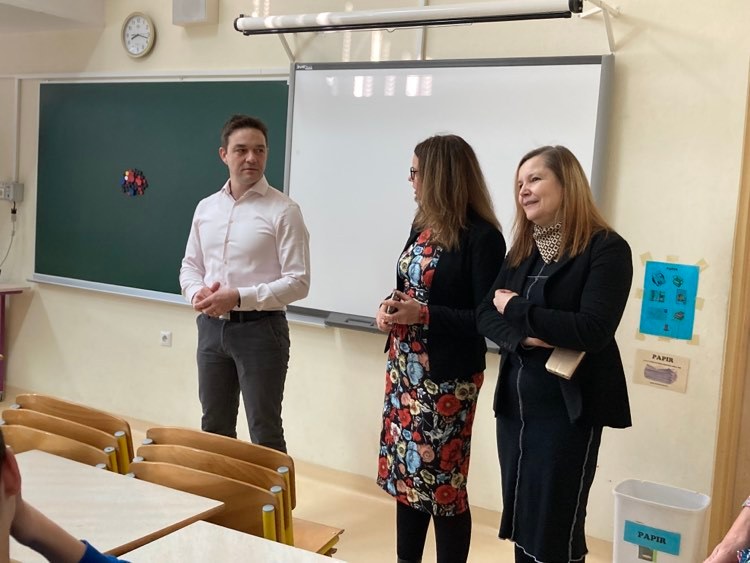 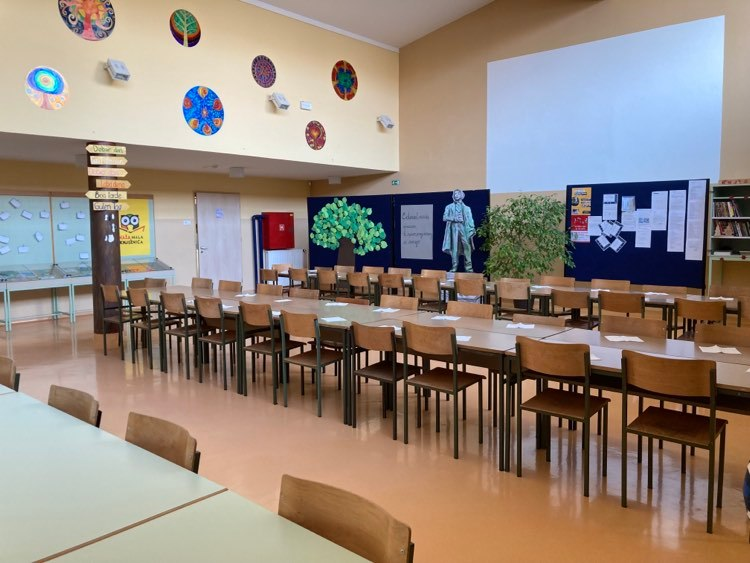 W szkole w Apače
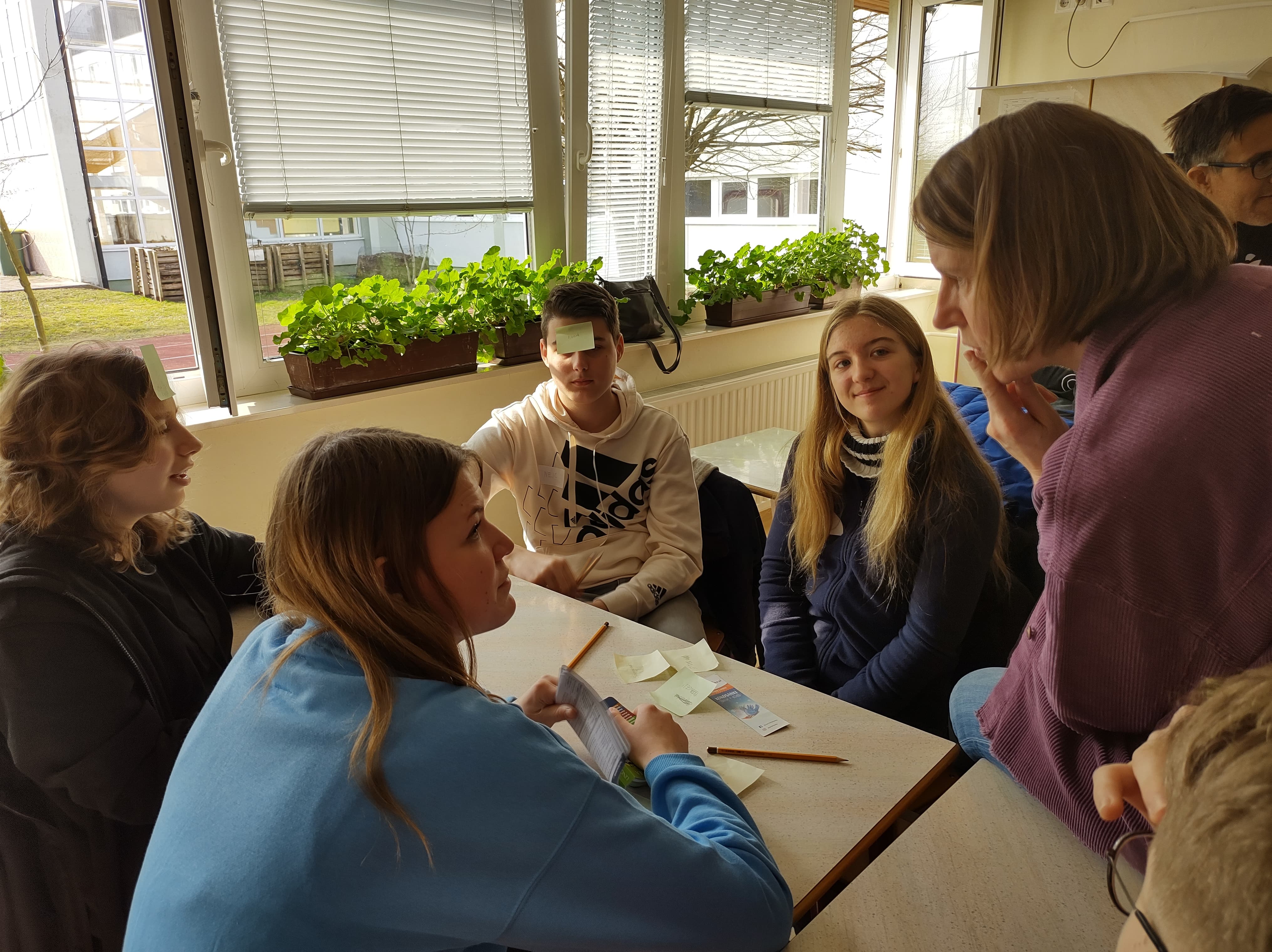 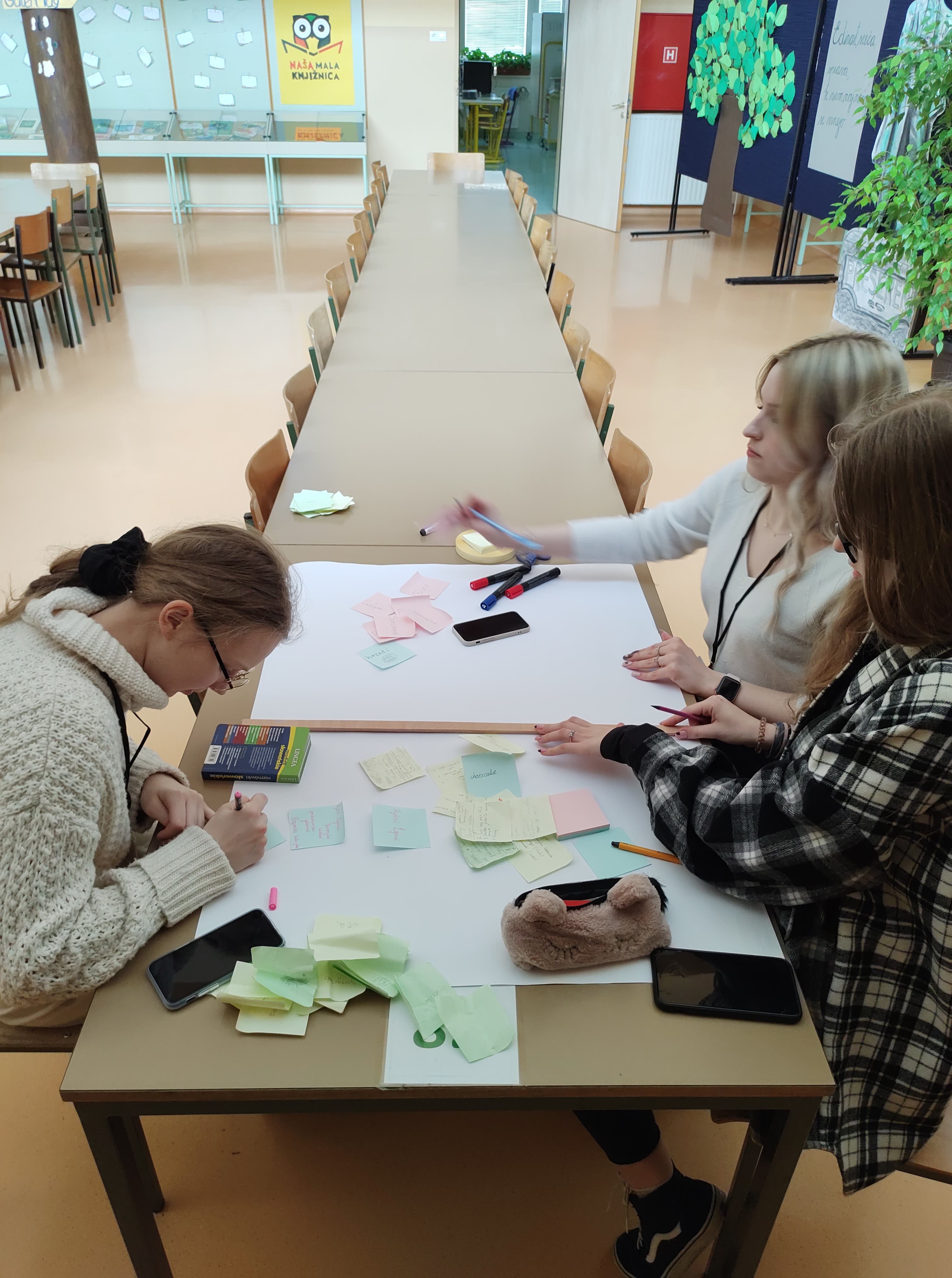 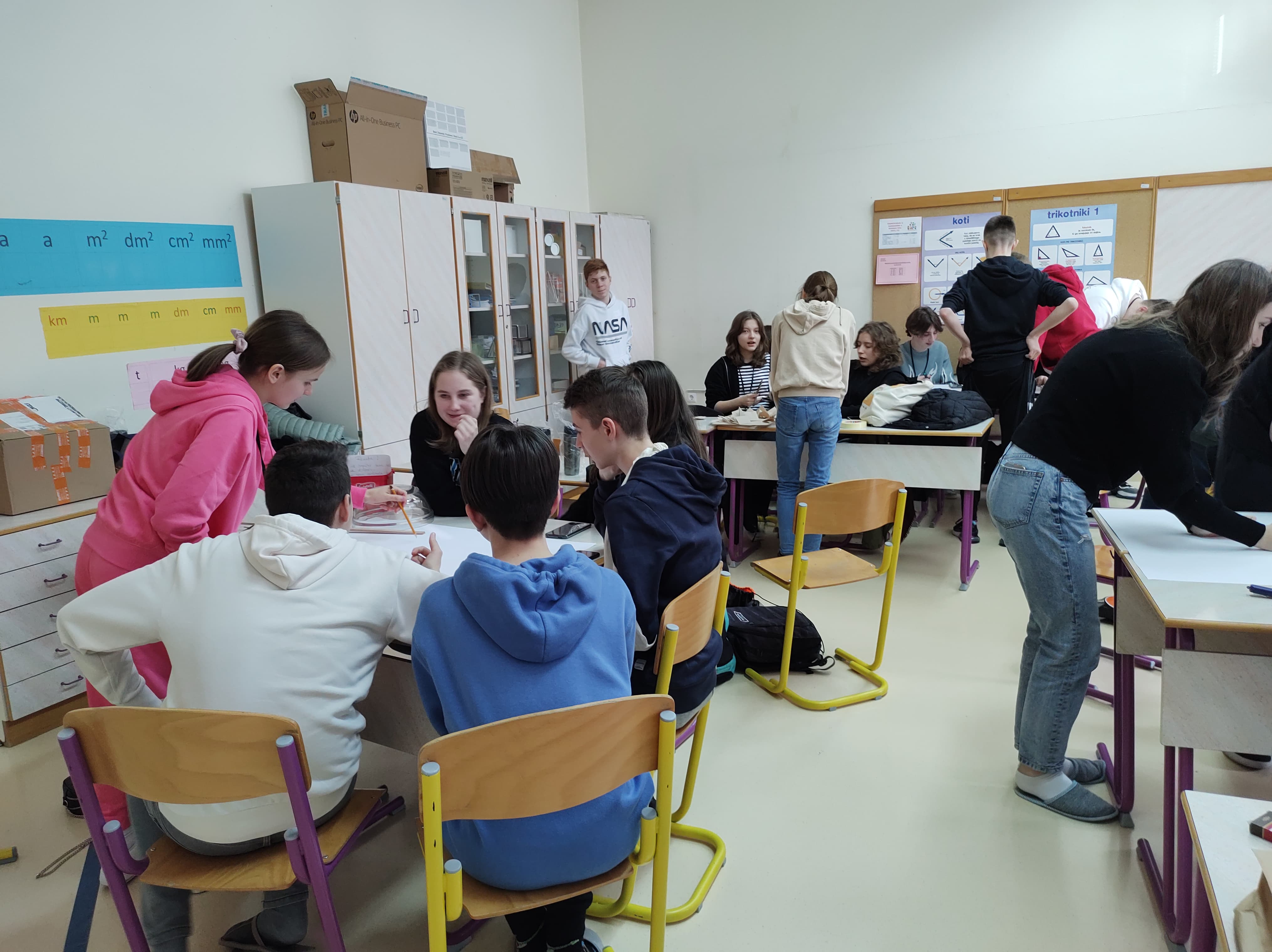 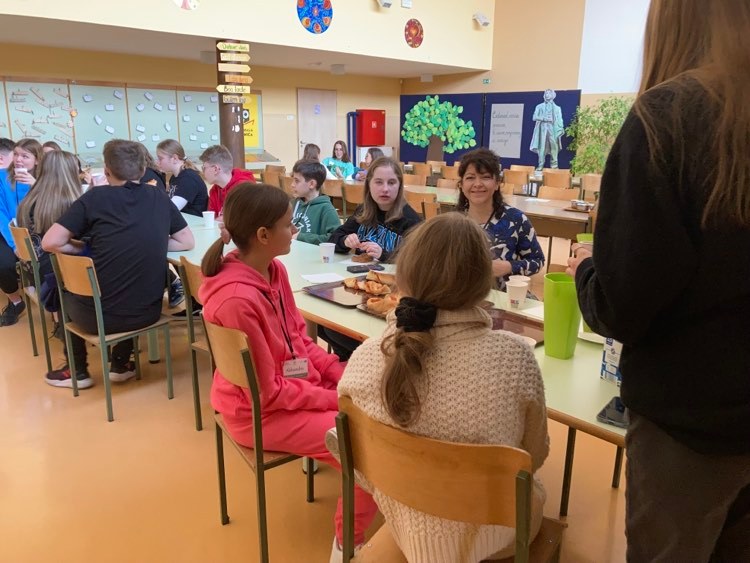 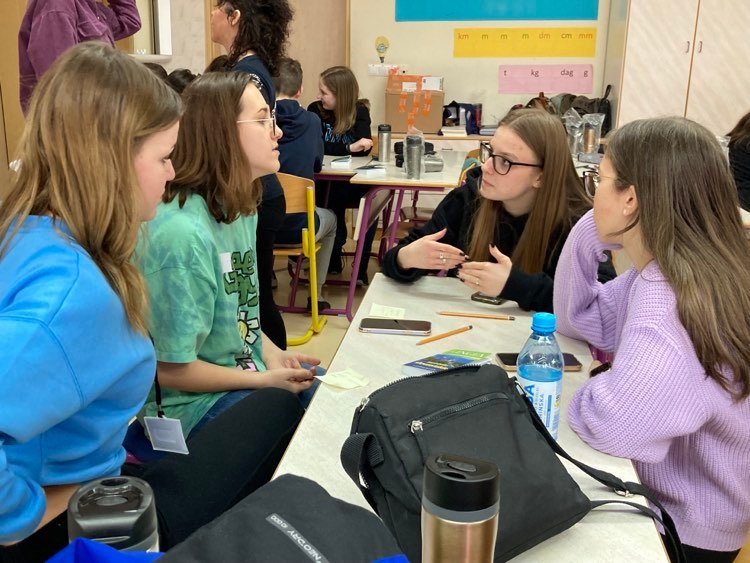 W szkole w Apače
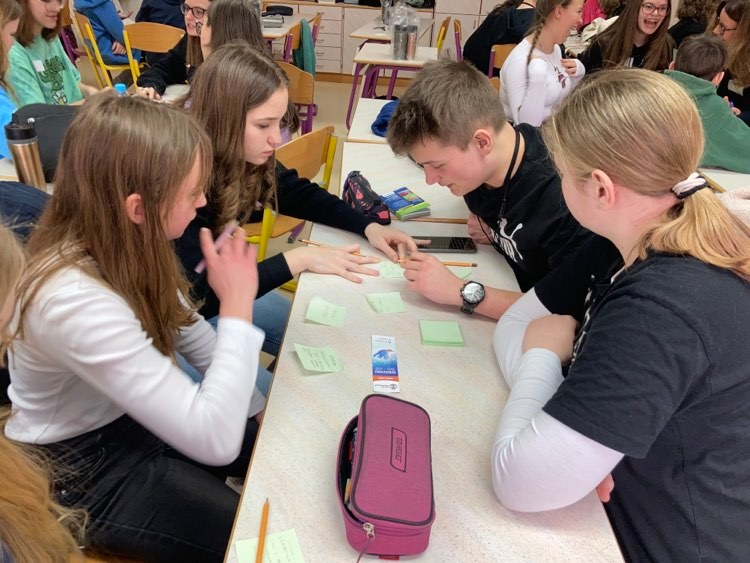 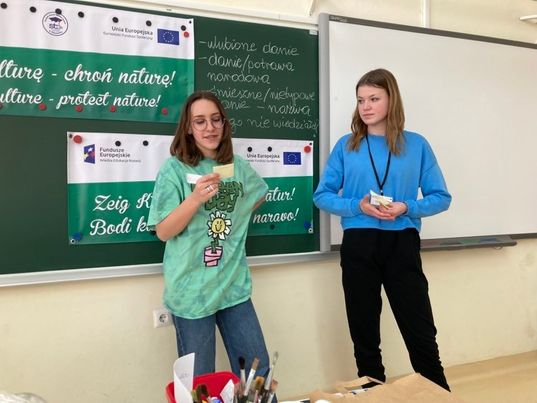 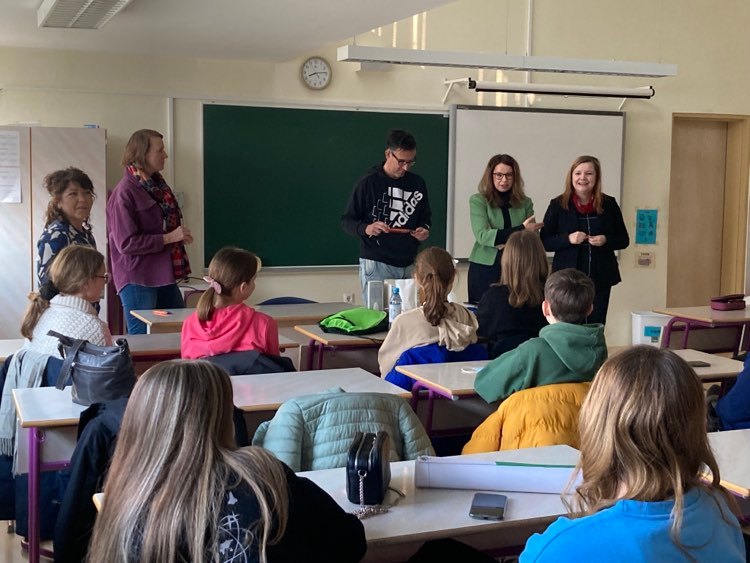 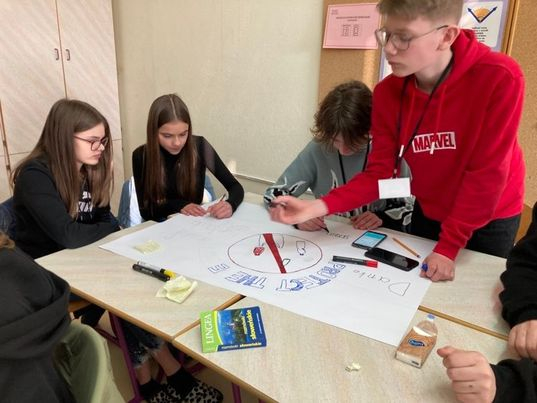 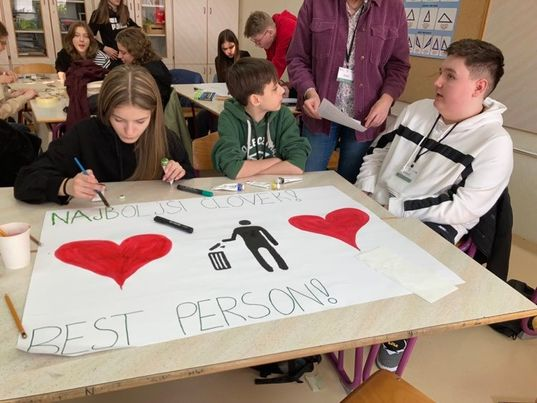 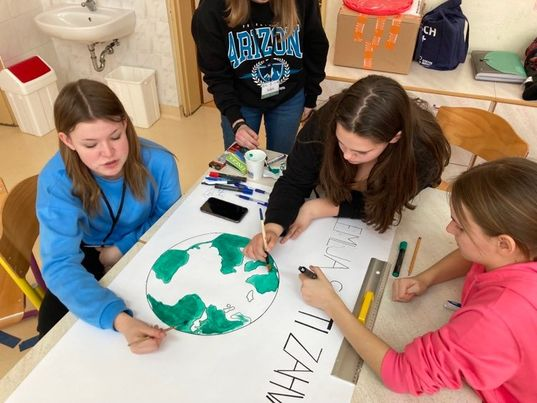 Plakaty na akcje ekologiczne
Wspólnie z naszymi kolegami i koleżankami ze Słowenii tworzyliśmy plakaty, które użyliśmy do akcji  - prowokacji „Brawo Ty!” na ulicach Lublany i Mariboru.
Program
8.15 - 8.45 - śniadanie w szkole
9.00 - 10.30 - warsztaty ekologiczne nad rzeką Murą
10.45 - 12.00 - polsko-słoweńskie rozgrywki sportowe
12.00 - 12.30 - obiad
12.30 - 14.00 - udział w lekcjach
14.30 - 16.30 - interaktywna wystawa Expano koło Murskiej Soboty
DZIEŃ 2
Warsztaty ekologiczne w rezerwacie przyrody nad rzeką Murą
Podczas warsztatów ekologicznych nad rzeką Murą, nazywaną Amazonką Europy poznaliśmy  jeden z najbogatszych ekosystemów Europy.
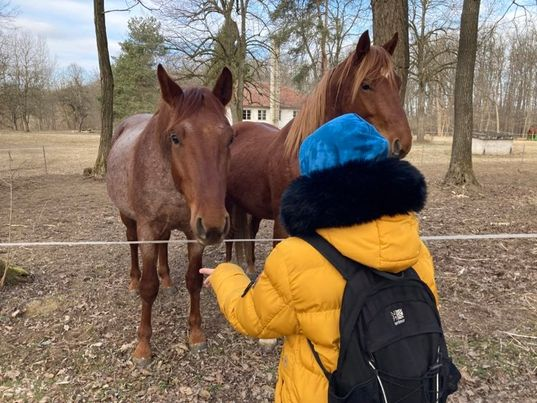 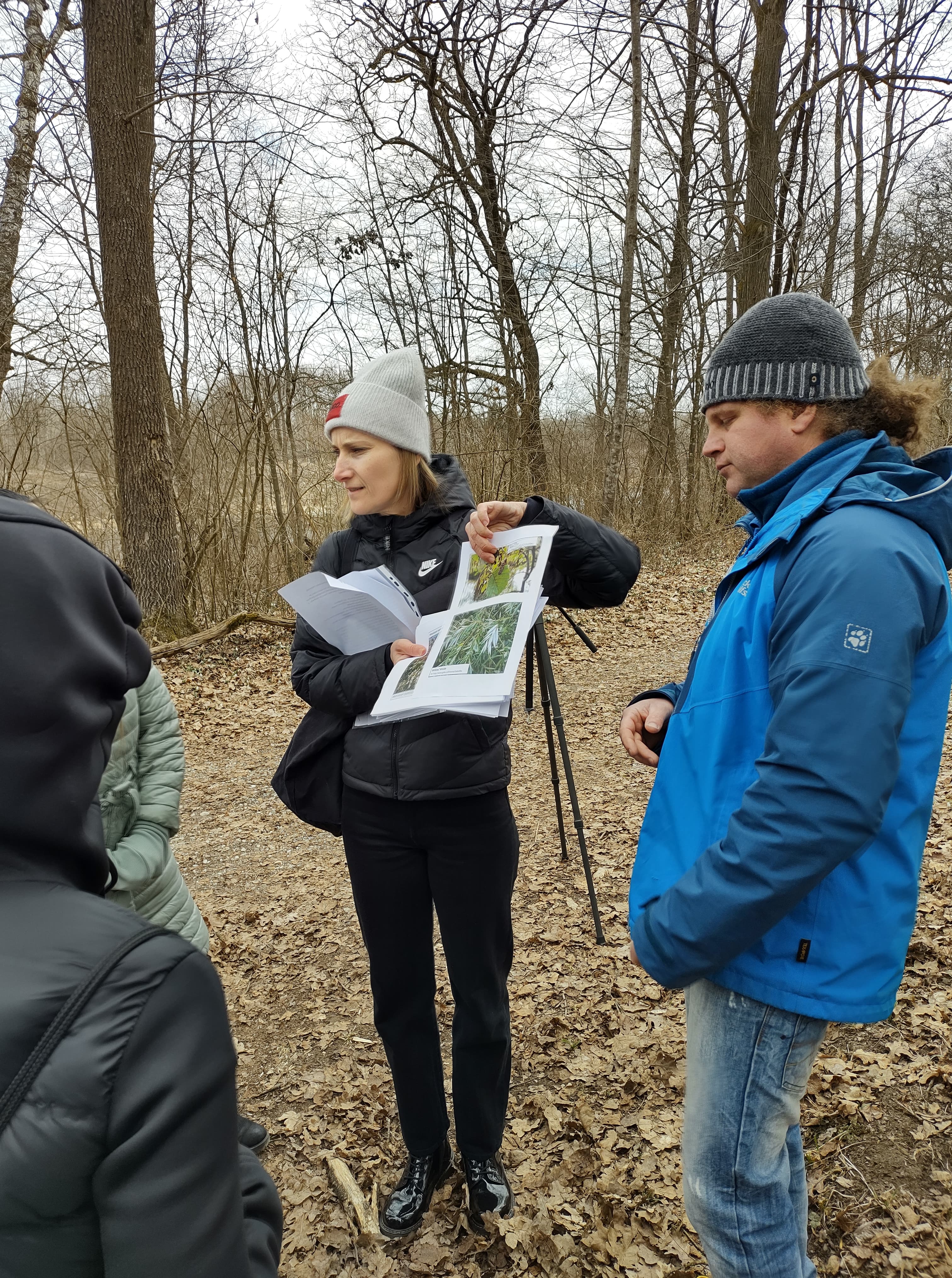 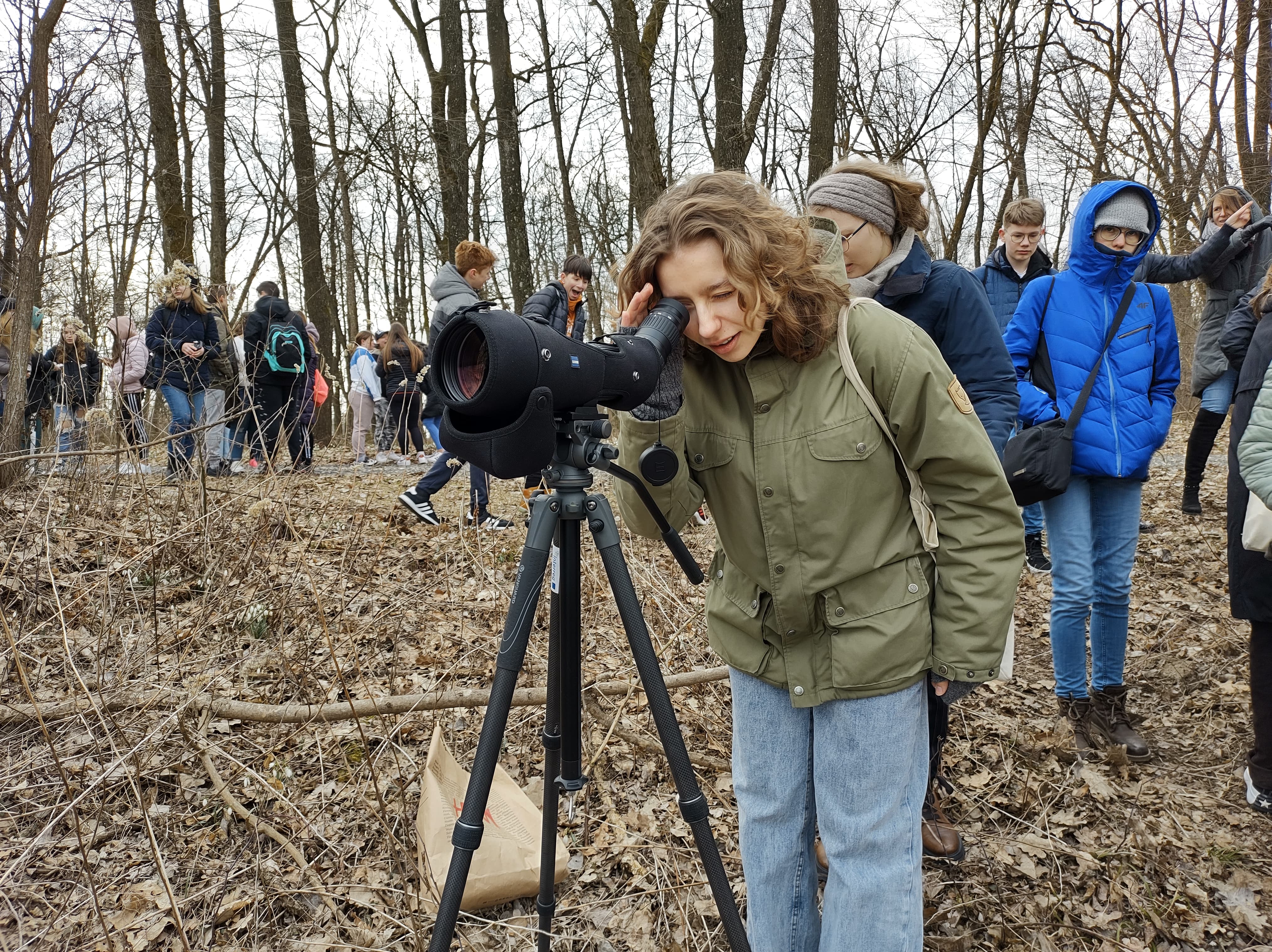 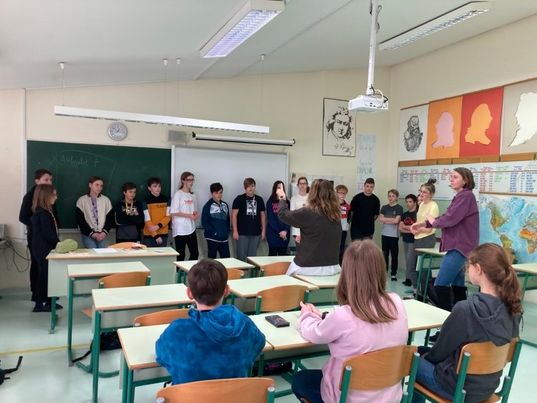 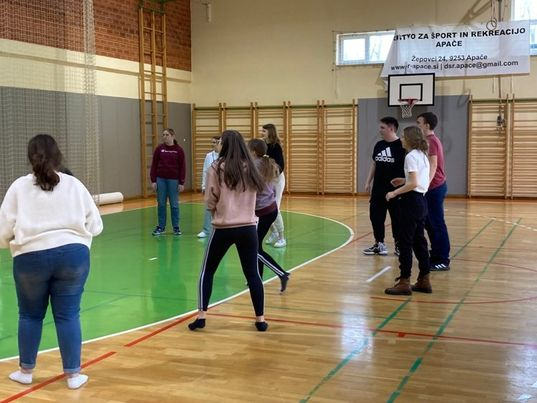 Obserwacje lekcji w szkole
W szkole uczestniczyliśmy w lekcjach języka niemieckiego, języka angielskiego oraz wychowania fizycznego. Mogliśmy zaobserwować podobieństwa i różnice w polskim i słoweńskim systemie edukacji.
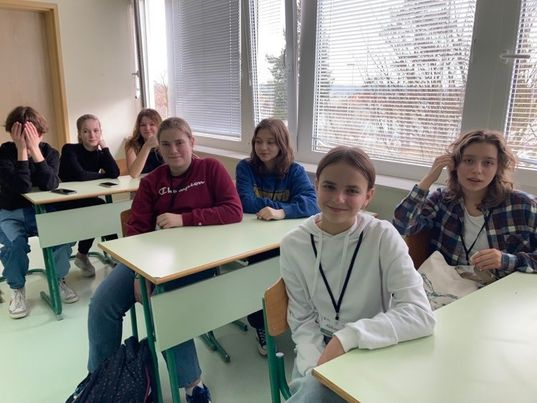 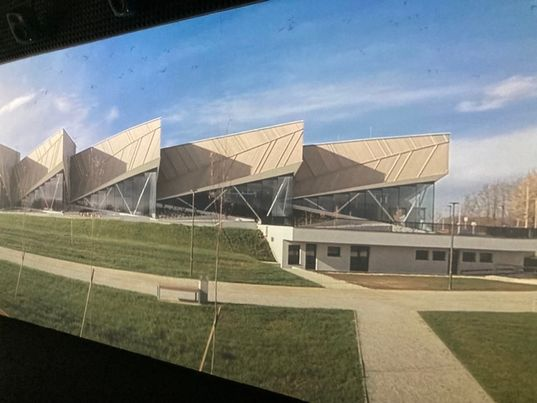 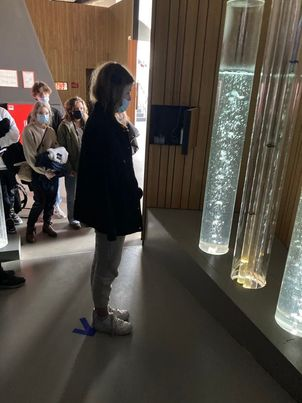 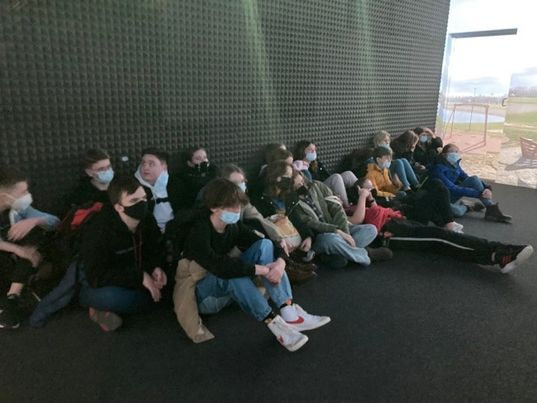 Zwiedziliśmy  pawilon Expano w miejscowości Murska Sobota. 
To nowoczesny pawilon z interaktywną wystawą położony na jeziorze Sobota poświęcony historii, kulturze, tradycji, geografii i ciekawostkom turystycznym regionu Pomurje w Słowenii.
Wystawa Expano
Program
8.00 - 19.00 - całodniowa wycieczka do Lublany – stolicy  Słowenii
- zwiedzanie miasta
- akcja "Pokaż smiecia!" na rynku
- wizyta na wzgórzu zamkowym 
- obiad i zakupy
- akcja "Brawo Ty!"
DZIEŃ 3
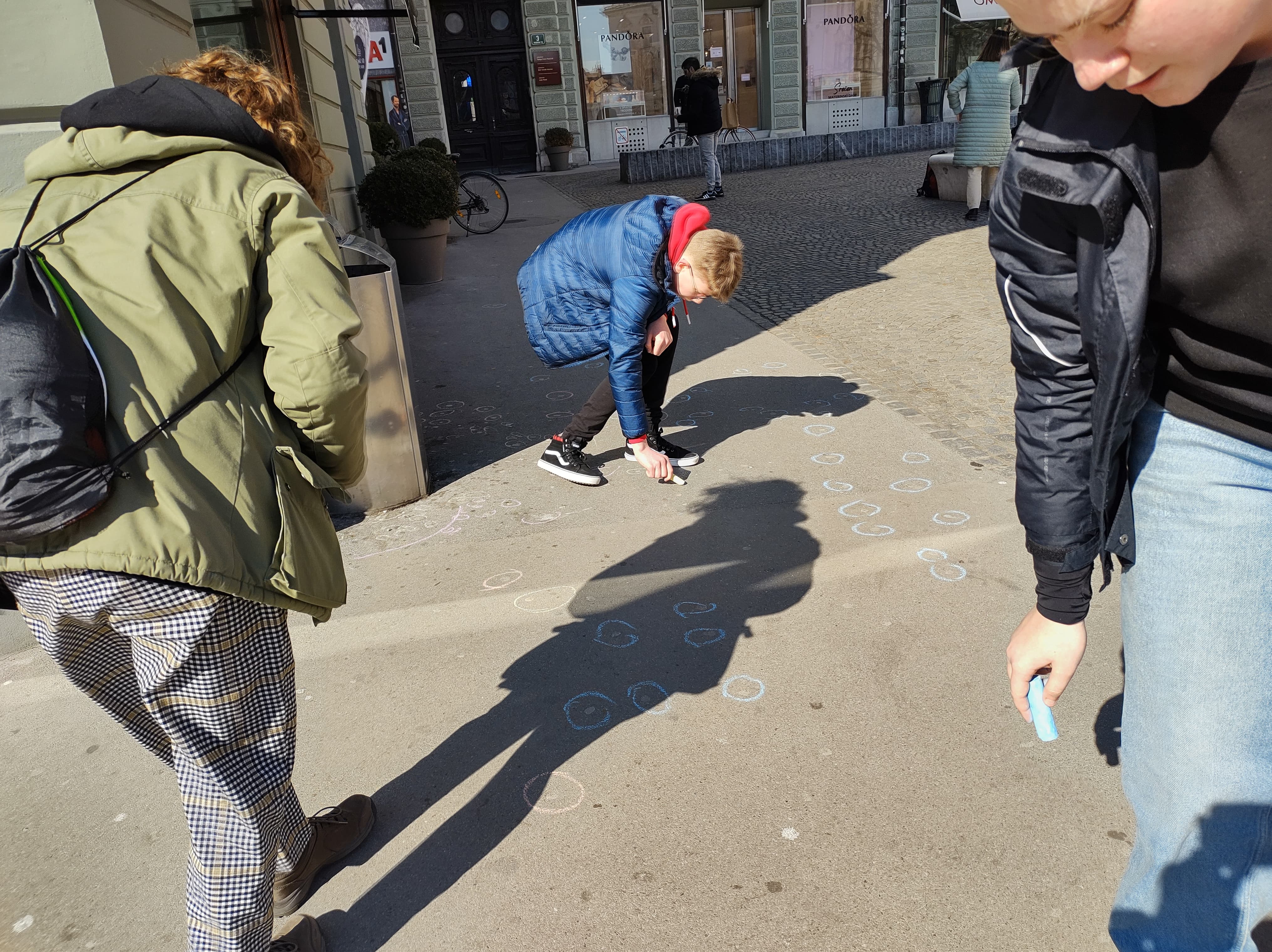 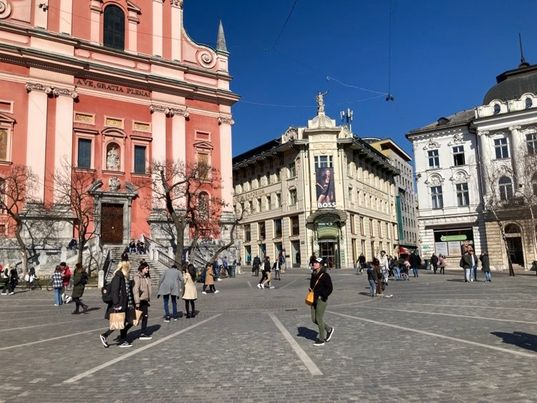 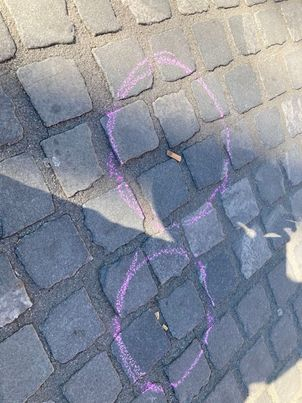 Akcja "Pokaż śmiecia" w centrum Lublany
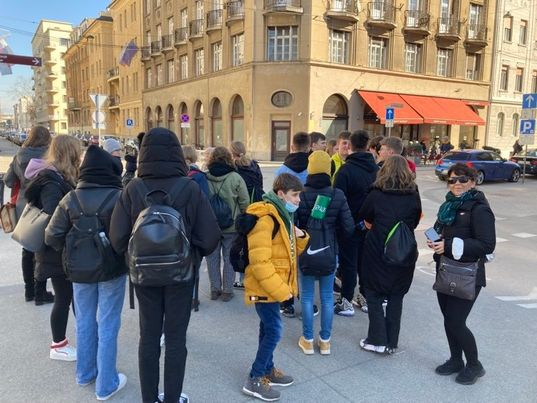 Celem akcji było uświadomienie mieszkańcom Lublany, ile śmieci generujemy na co dzień i ile z nich znajduje się wokół nas - choćby na rynku w Lublanie. 
Kolorową kredą zaznaczaliśmy wszystkie odpadki i śmieci znalezione na ulicach, aby zwrócić uwagę przechodniów na ten problem. 
Pobyt w Lublanie był dla nas także okazją do zwiedzenia centrum miasta i podziwiania jego niezliczonych uroków.
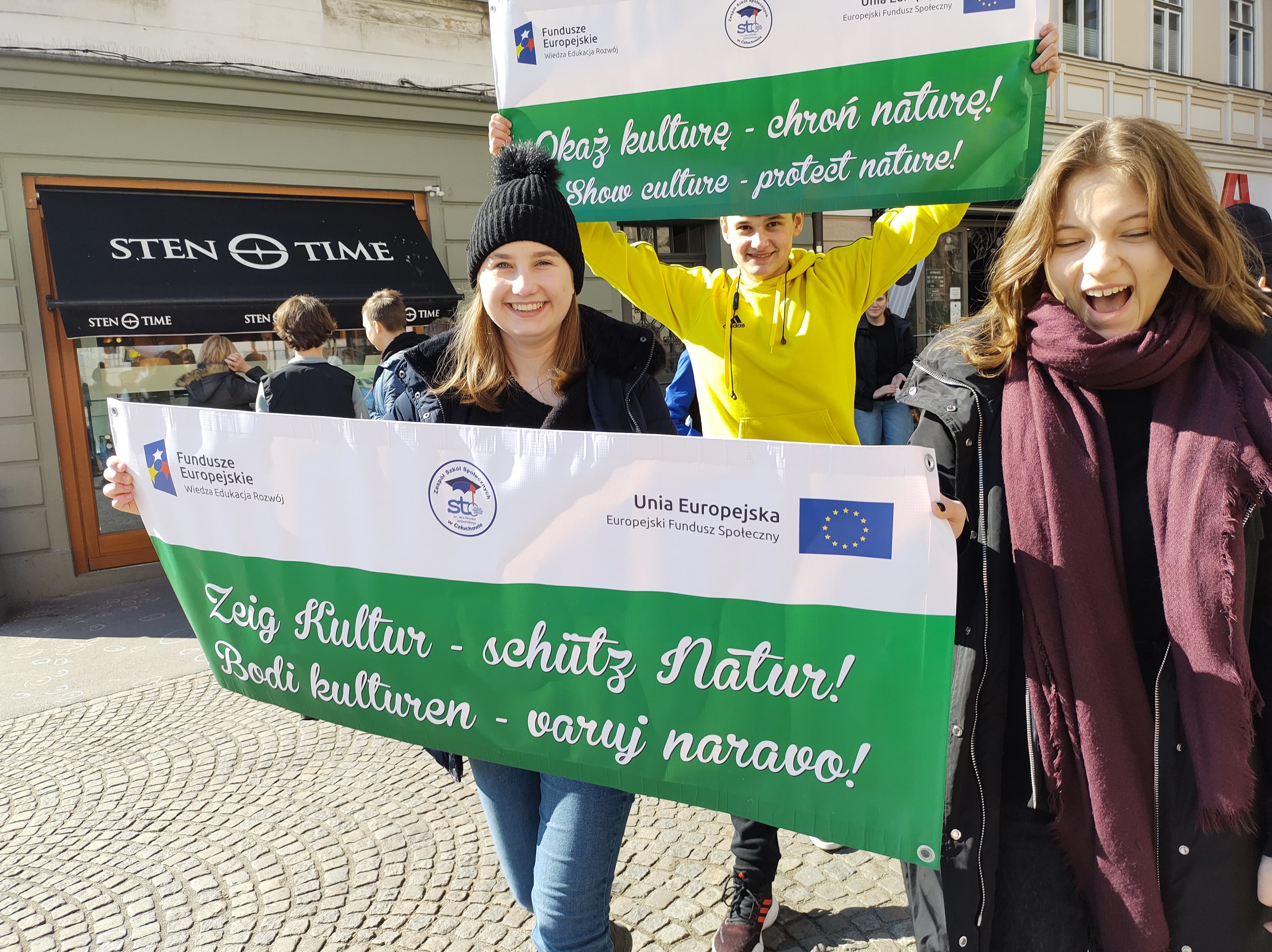 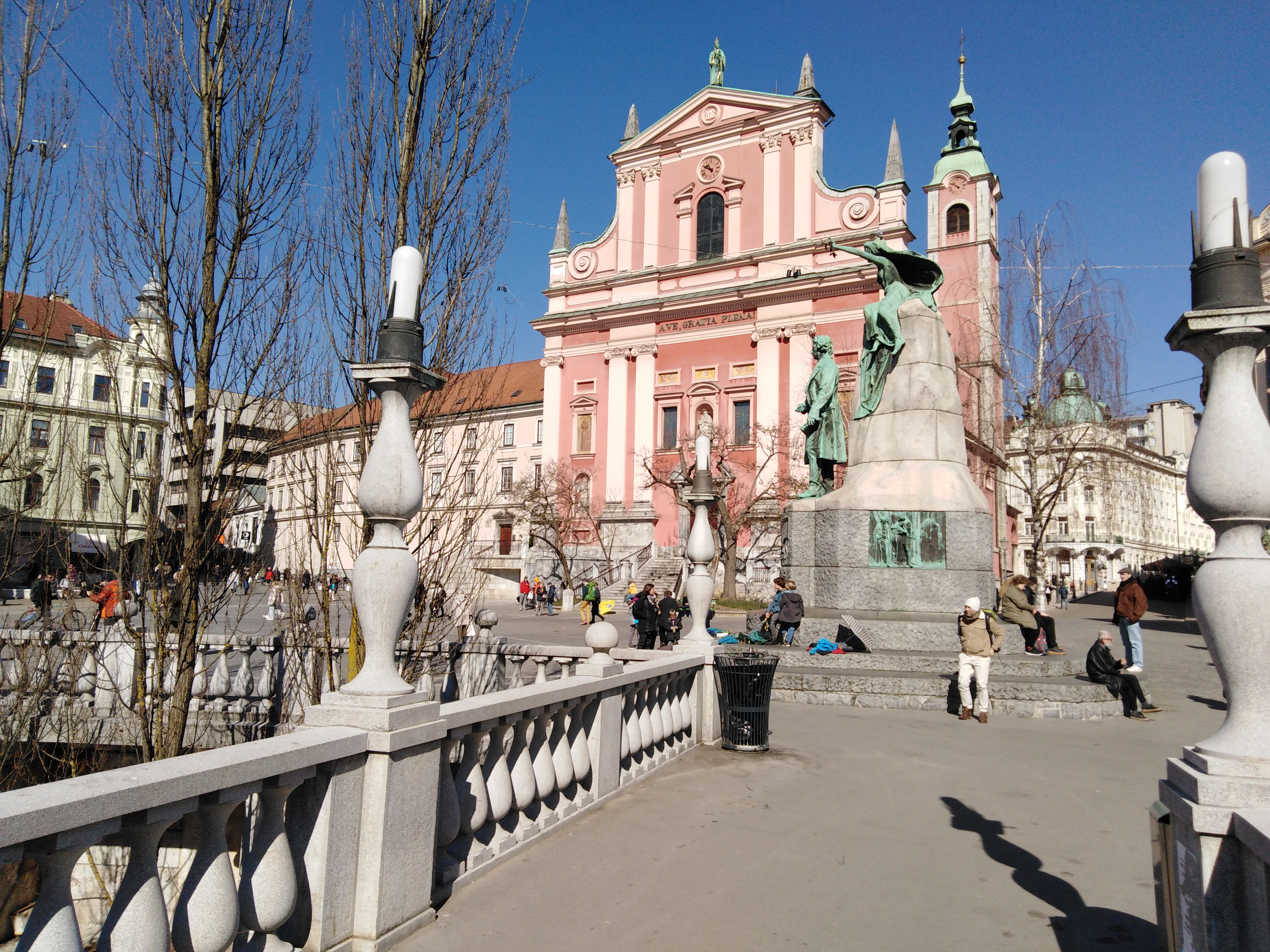 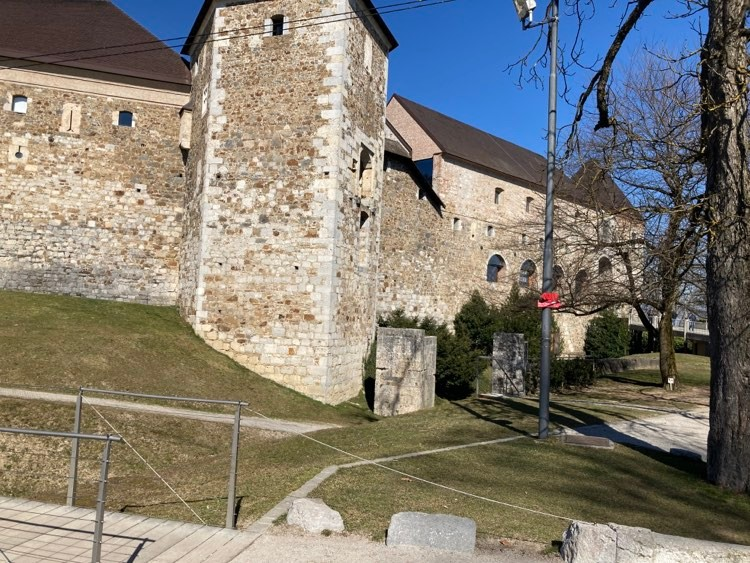 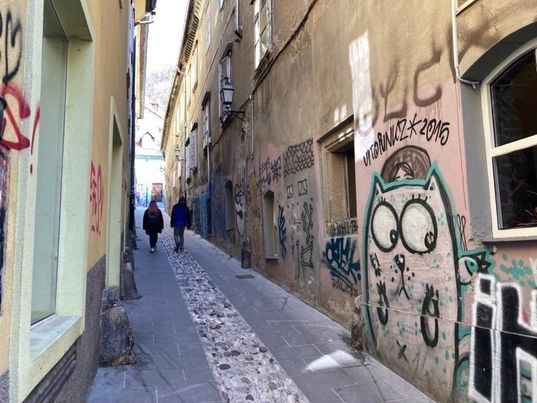 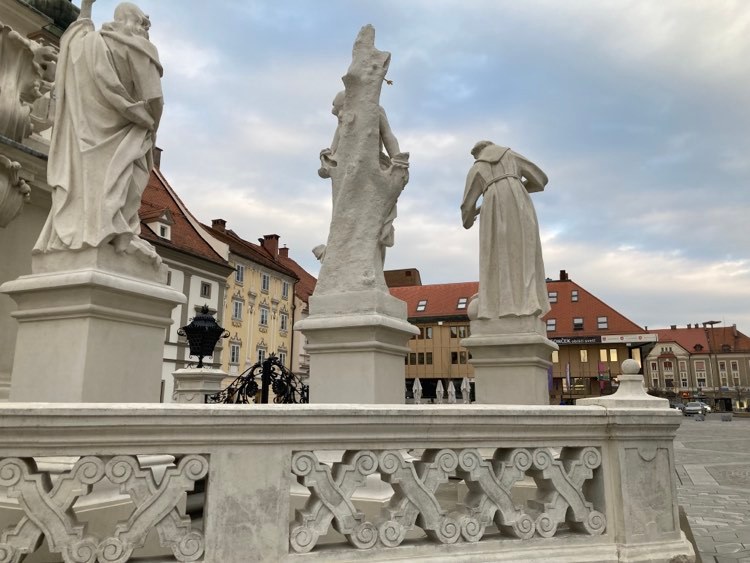 Uroki Lublany - stolicy Słowenii
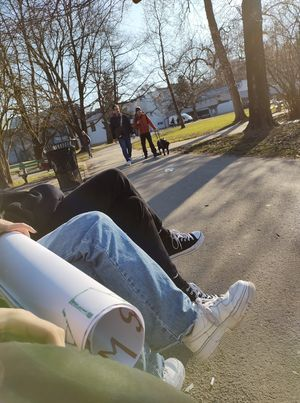 Akcja "Brawo Ty!"
Akcja polegała na  eksperymencie. 
Inicjowaliśmy sytuację zaśmiecania chodnika i obserwowaliśmy postawy przechodniów. Nagradzaliśmy pozytywne zachowania gromkimi brawami i włożeniem korony na głowę.
Program
8.00 - 8.30 - śniadanie w szkole
9.00 - 12.30 - warsztaty Teatru Improwizacyjnego
12.30 - 13.00 - obiad
14.00 - 19.00 - wycieczka do Mariboru
- akcja "Brawo Ty!"
- zwiedzanie Mariboru
- zakupy i czas wolny
DZIEŃ 4
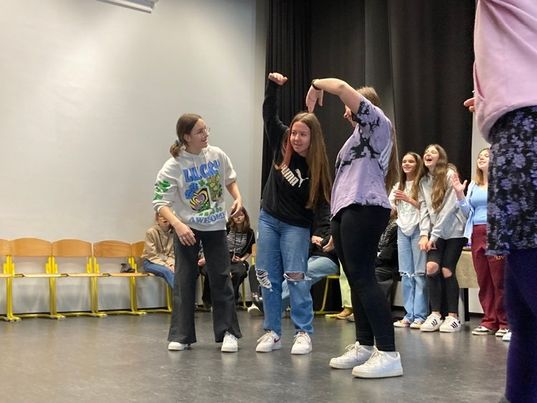 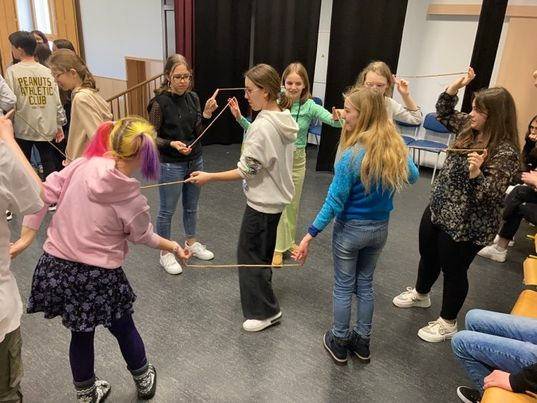 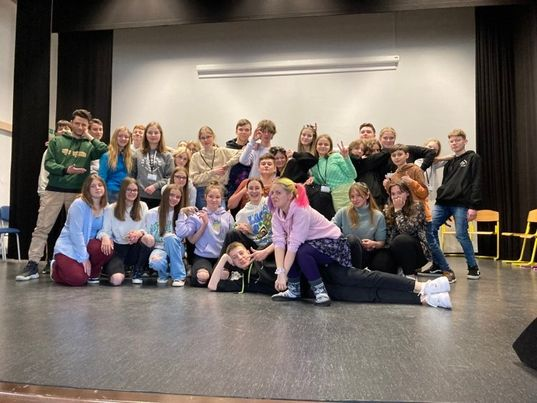 Braliśmy udział w warsztatach edukatorów z teatru „Banda Ferdamanna”. Było mnóstwo śmiechu, zabawy, improwizacji, integracji, kreatywności i aktywności.
Warsztaty Słoweńskiego Teatru Improwizacji
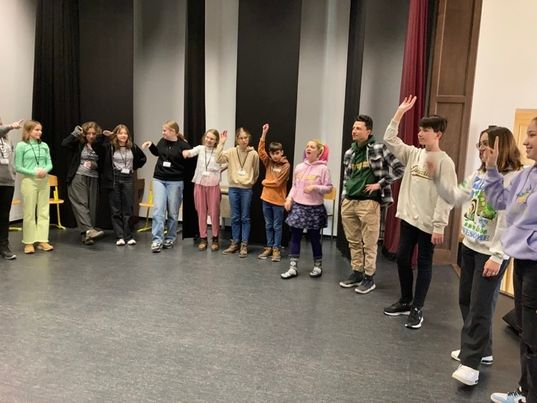 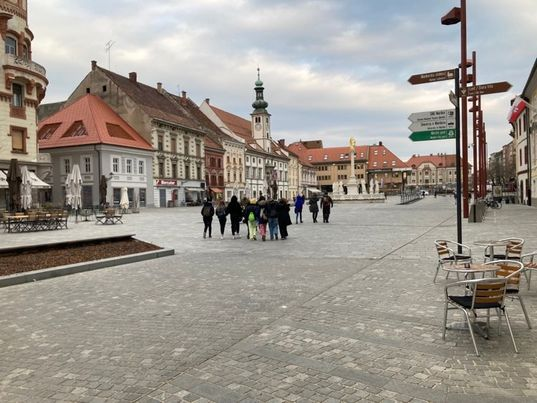 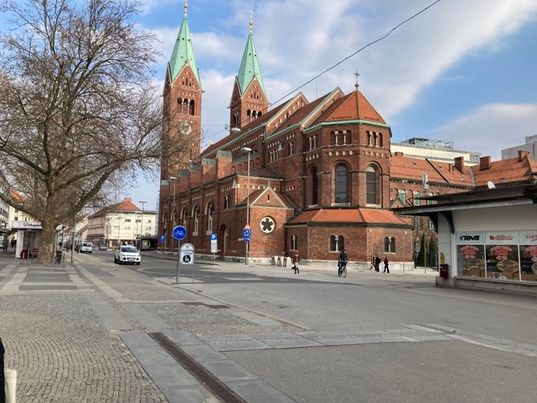 Maribor
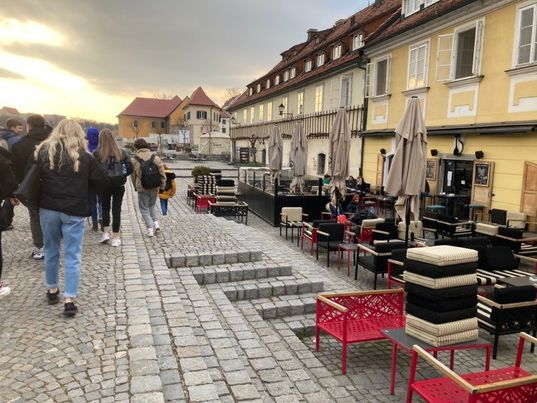 Odwiedziliśmy drugie co do wielkości miasto Słowenii - Mariboru, gdzie przeprowadziliśmy jeszcze raz happening „Brawo Ty!”.
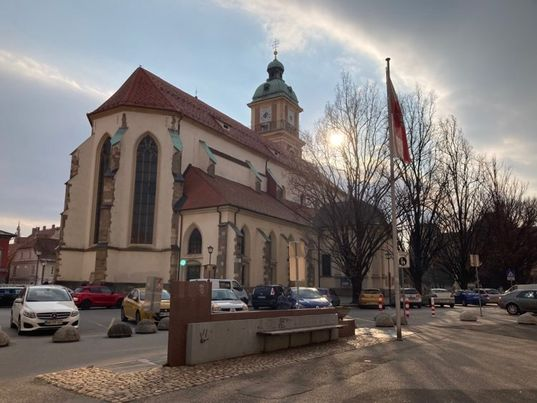 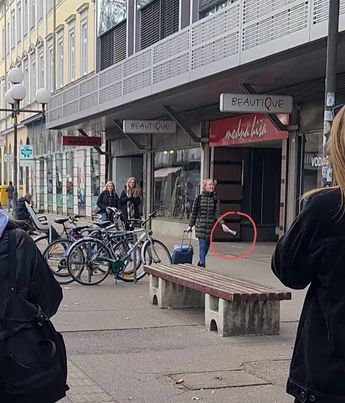 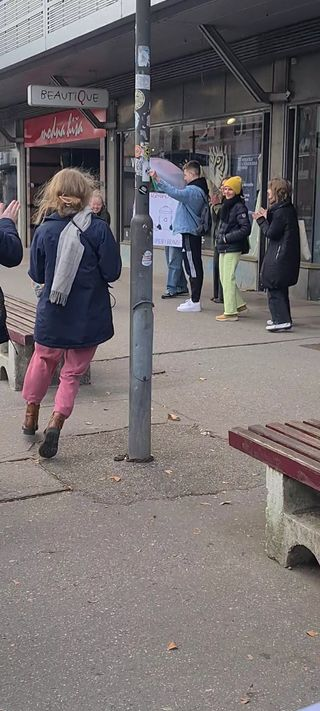 Akcja "Brawo Ty!"
Akcja polegała na prowokacji. 
Obserwowaliśmy reakcje przypadkowych przechodniów na celowo porzucane przez nas na ulicach śmieci. 
Tych, którzy nie pozostawali obojętni wobec naszych działań oczywiście nagradzaliśmy gromkimi brawami i wyrazami uznania.
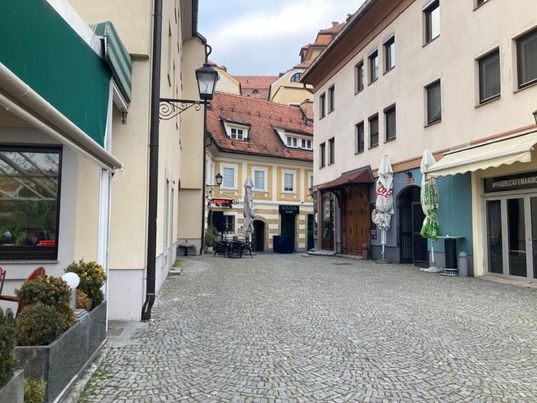 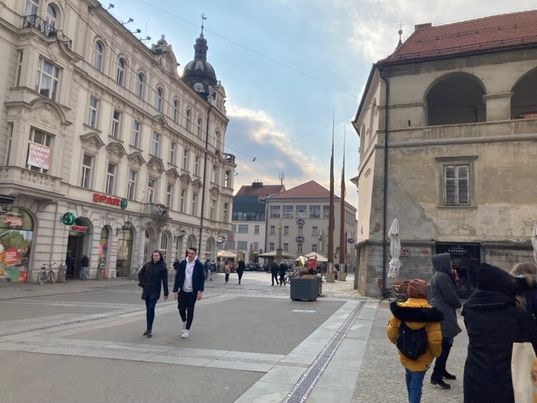 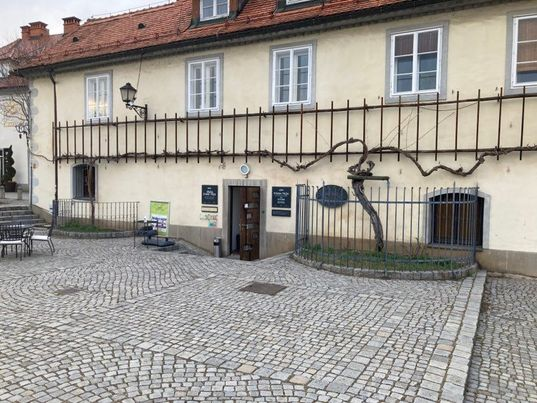 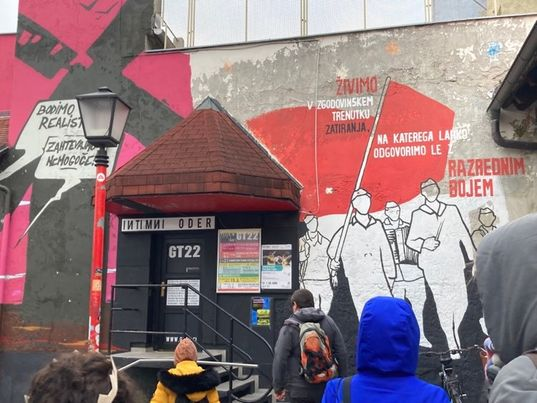 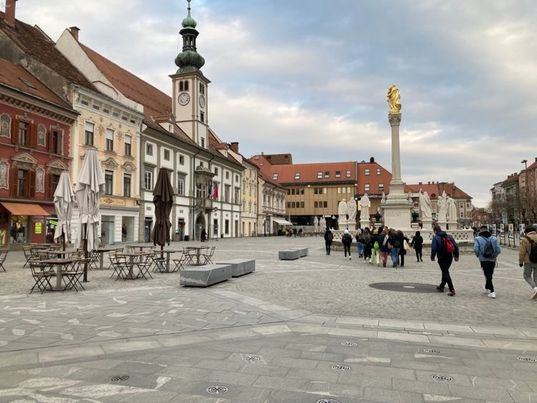 Uroki Mariboru
Program
8.00 - 9.30 - przygotowania do flashmoba
9.30 - 10.00 - śniadanie w szkole
10.00 - 11.30 - przygotowanie do flashmoba
11.30 - 12.00 - flashmob "Bądź człowiekiem - daj żyć rybie!"
12.00 - 12.30 - obiad
12.30 - 13.30 - podsumowanie mobilności, pożegnanie
DZIEŃ 5
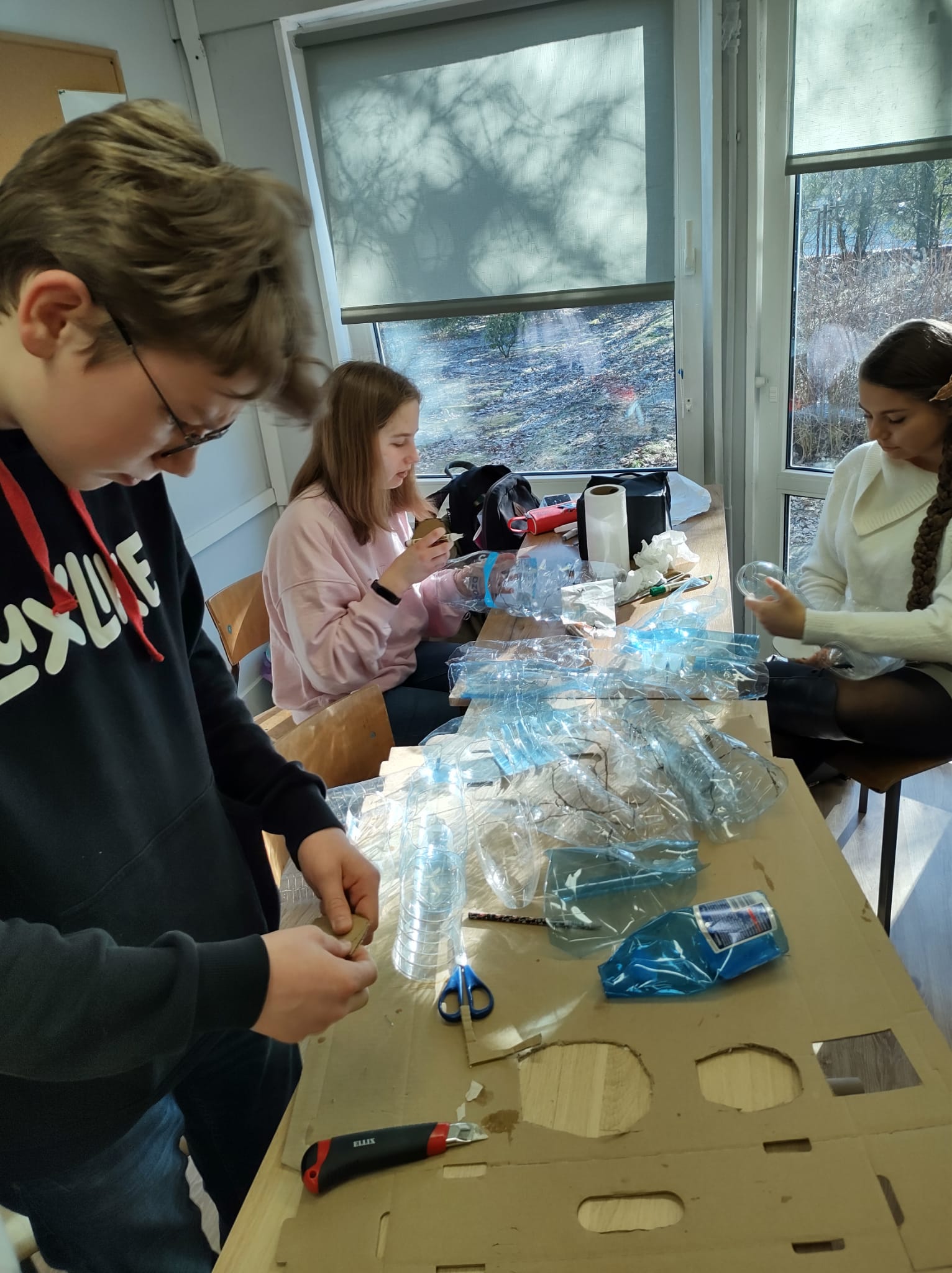 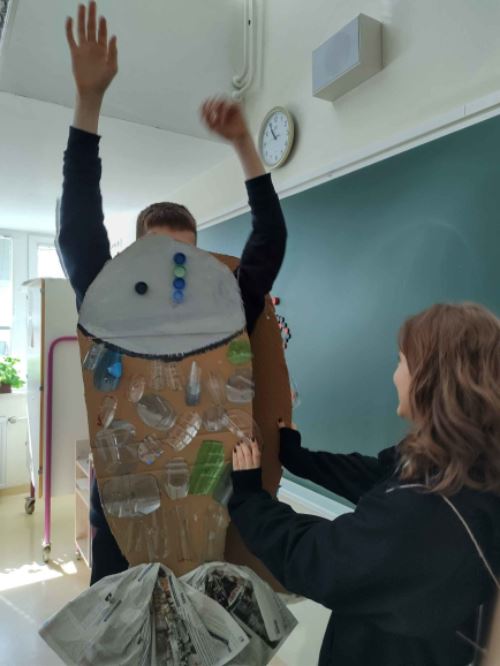 Flashmob "Bądź człowiekiem  - daj żyć rybie!"
Na zakończenie naszego pobytu w Słowenii przeprowadziliśmy przed społecznością szkoły flashmob. Wcieliliśmy się w ryby i żółwie, które żyją i duszą się wśród ogromnych ilości śmieci. Nasze kostiumy wykonaliśmy z odpadów. Pokazaliśmy w ten sposób możliwości ich wykorzystania, dania im "drugiego życia".
Nasze działanie miało na celu uświadomienie problemu zanieczyszczenia wód oraz jego tragicznych konsekwencji dla zwierząt.
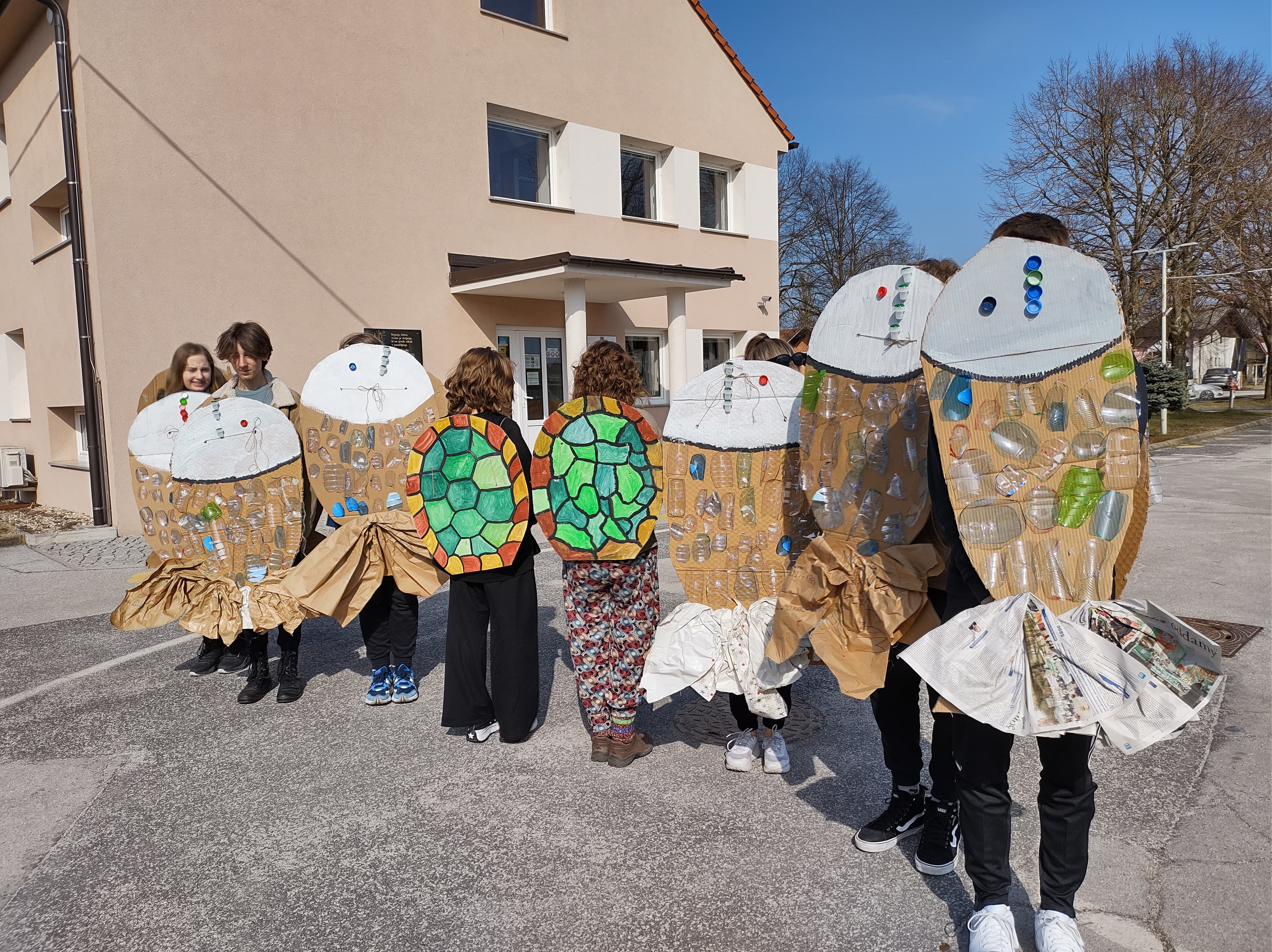 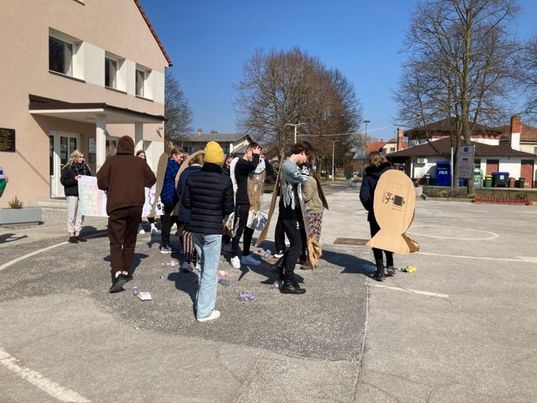 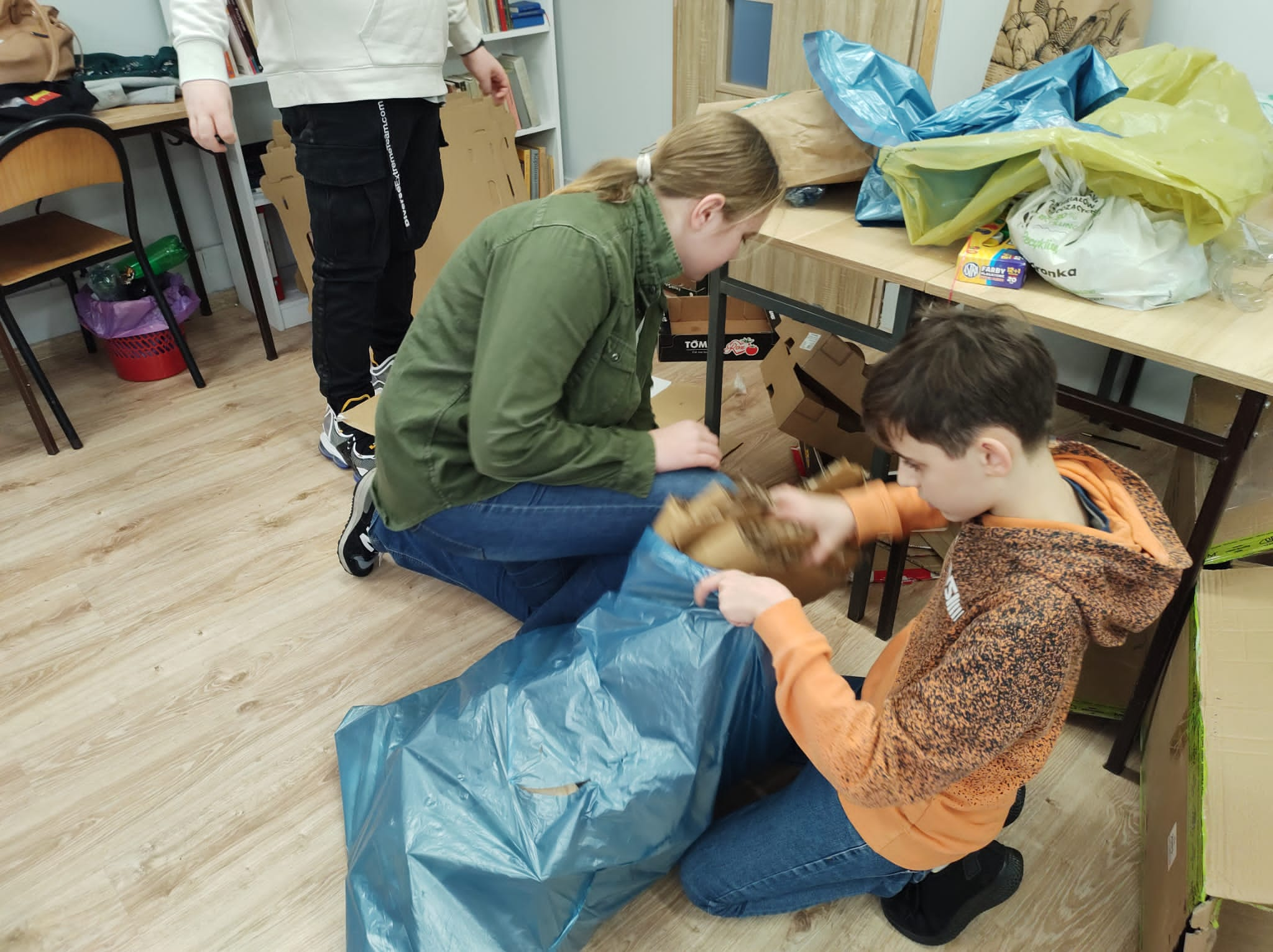 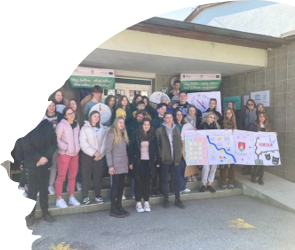 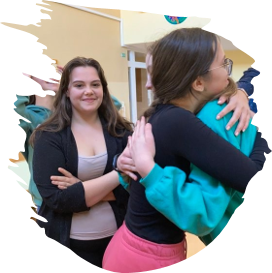 Pożegnanie
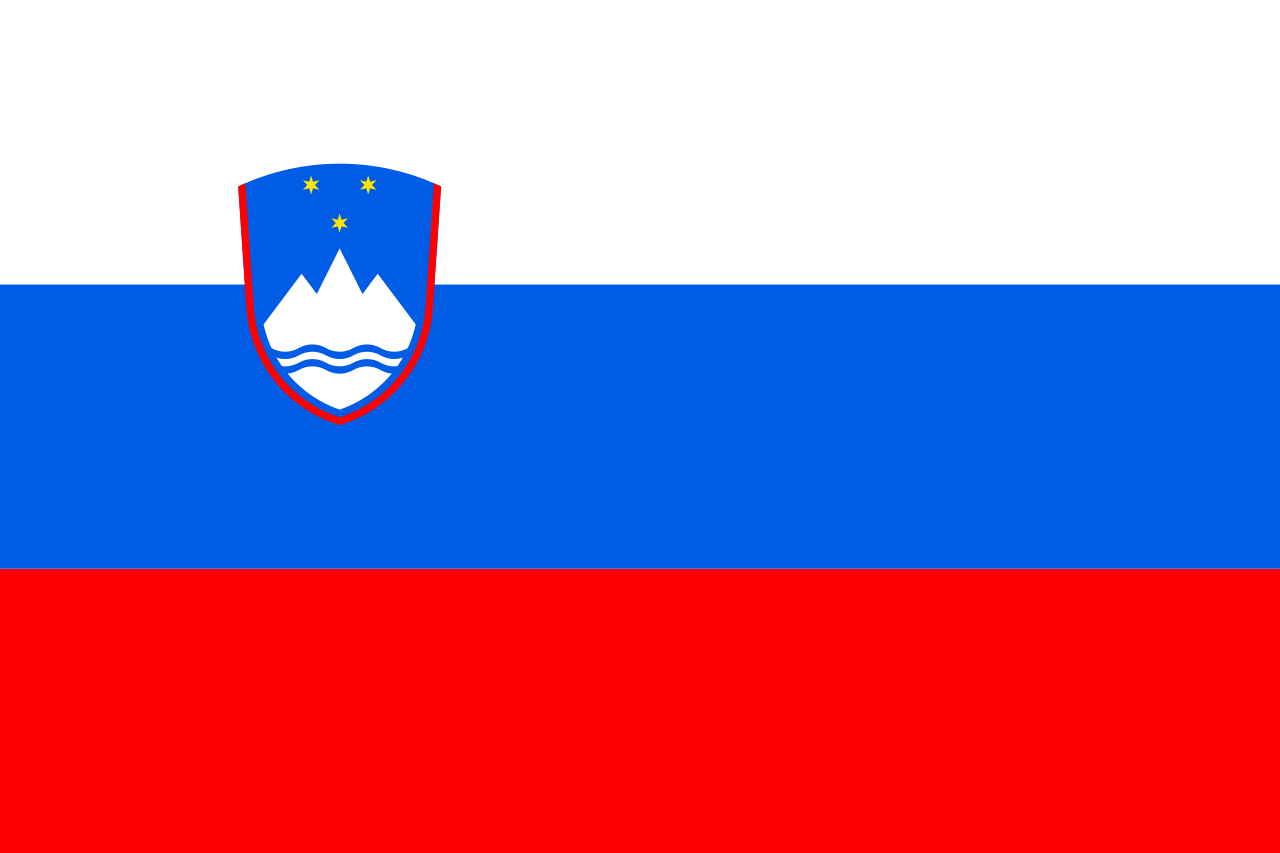 Ciekawostki o Słowenii
Stolica : LublanaJęzyk :  słoweńskiWaluta: euroLudność : 2 097 195 (2020)Powierzchnia : 20 273 km²
Państwo niepodległe od 25 czerwca 1991
Gęstość zaludnienia wynosi 100 osób/km²
Kraj ten jest 15 razy mniejszy od Polski
W Słowenii rośnie najstarsza winorośl na świecie, mająca ponad 400 lat
Na obszarach miejskich żyje 51% populacji kraju
12745 km2 powierzchni kraju porastają lasy (63,2%)
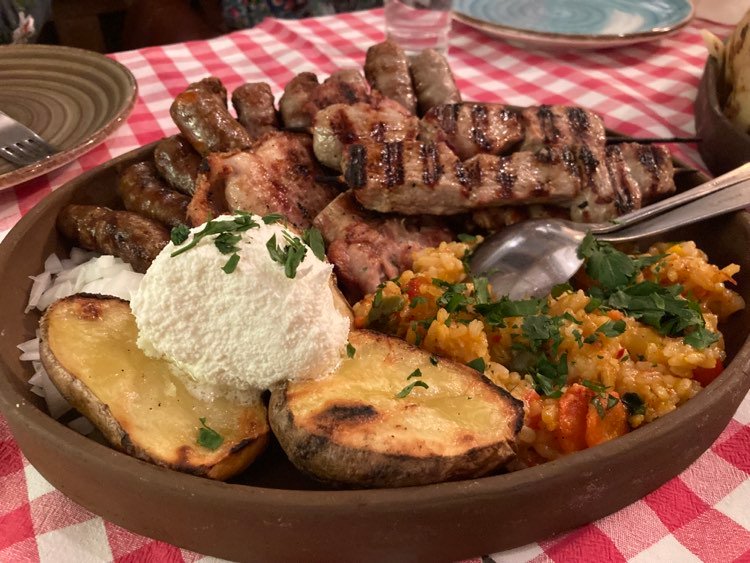 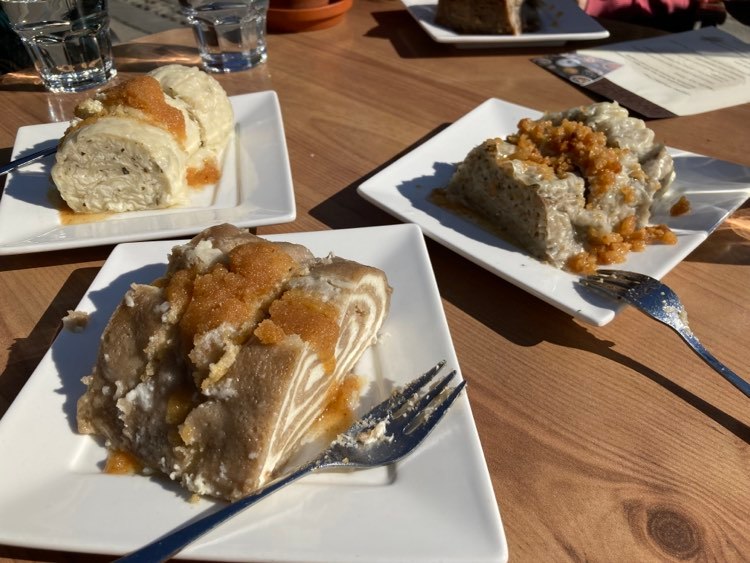 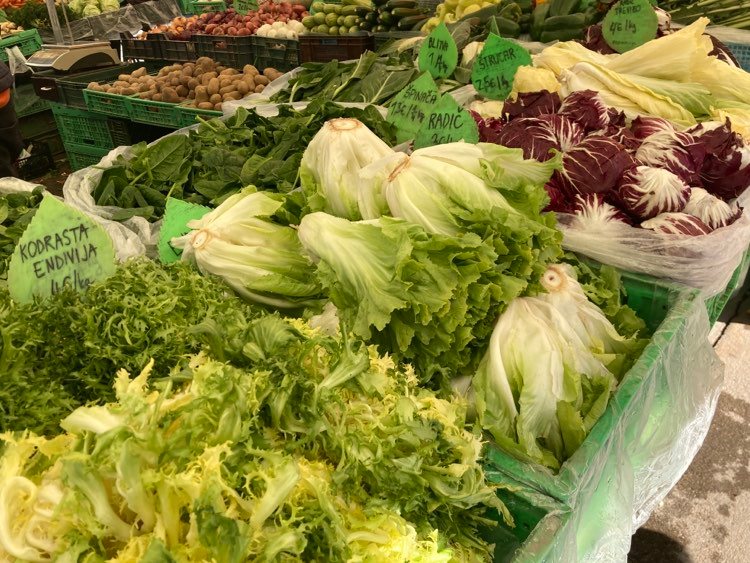 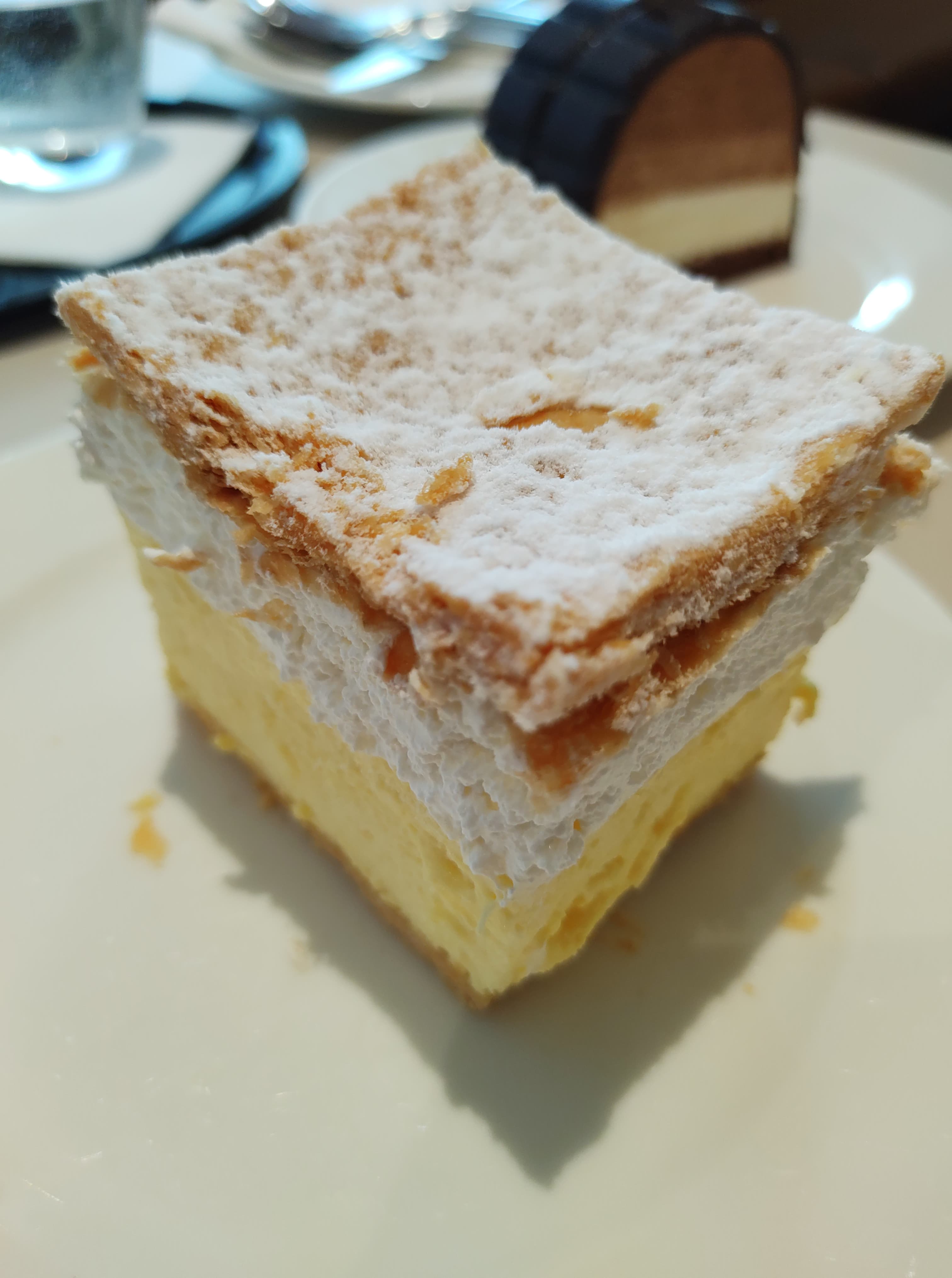 Smaki Słowenii
Ewaluacja
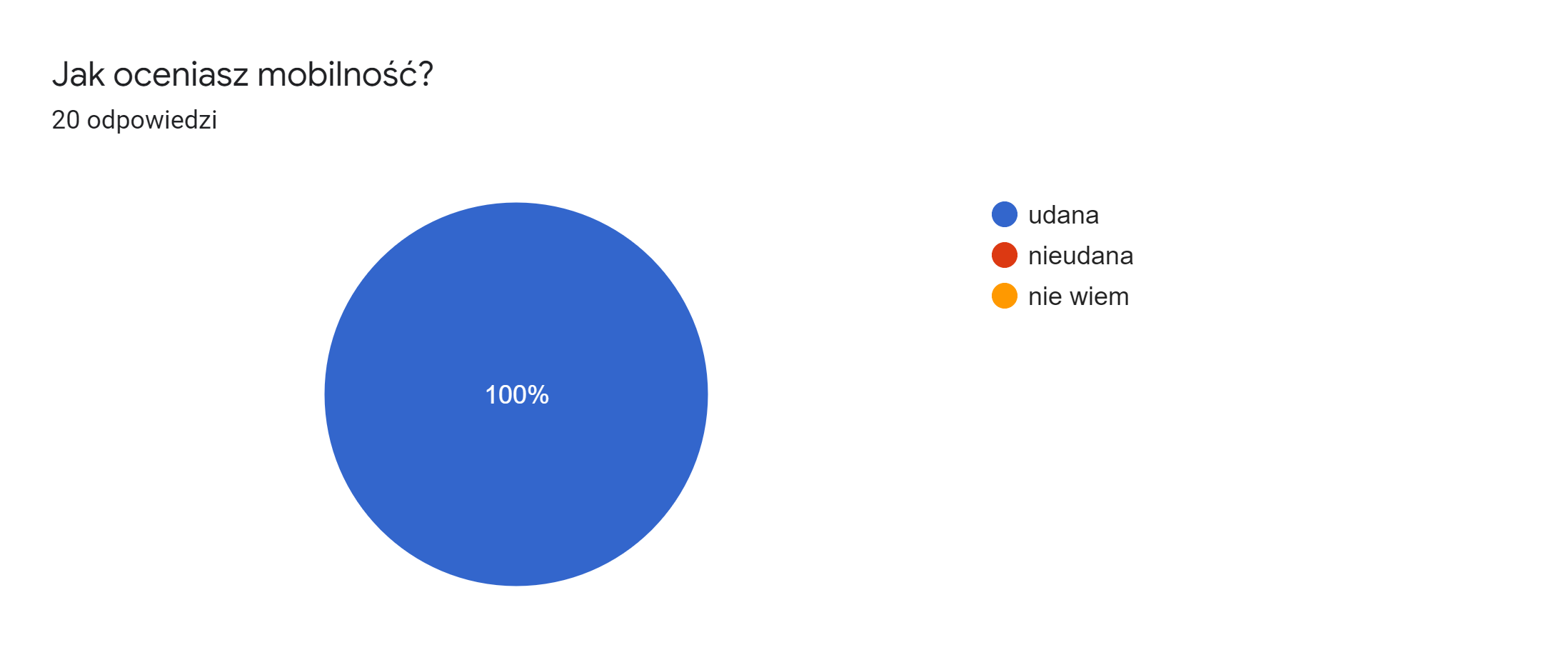 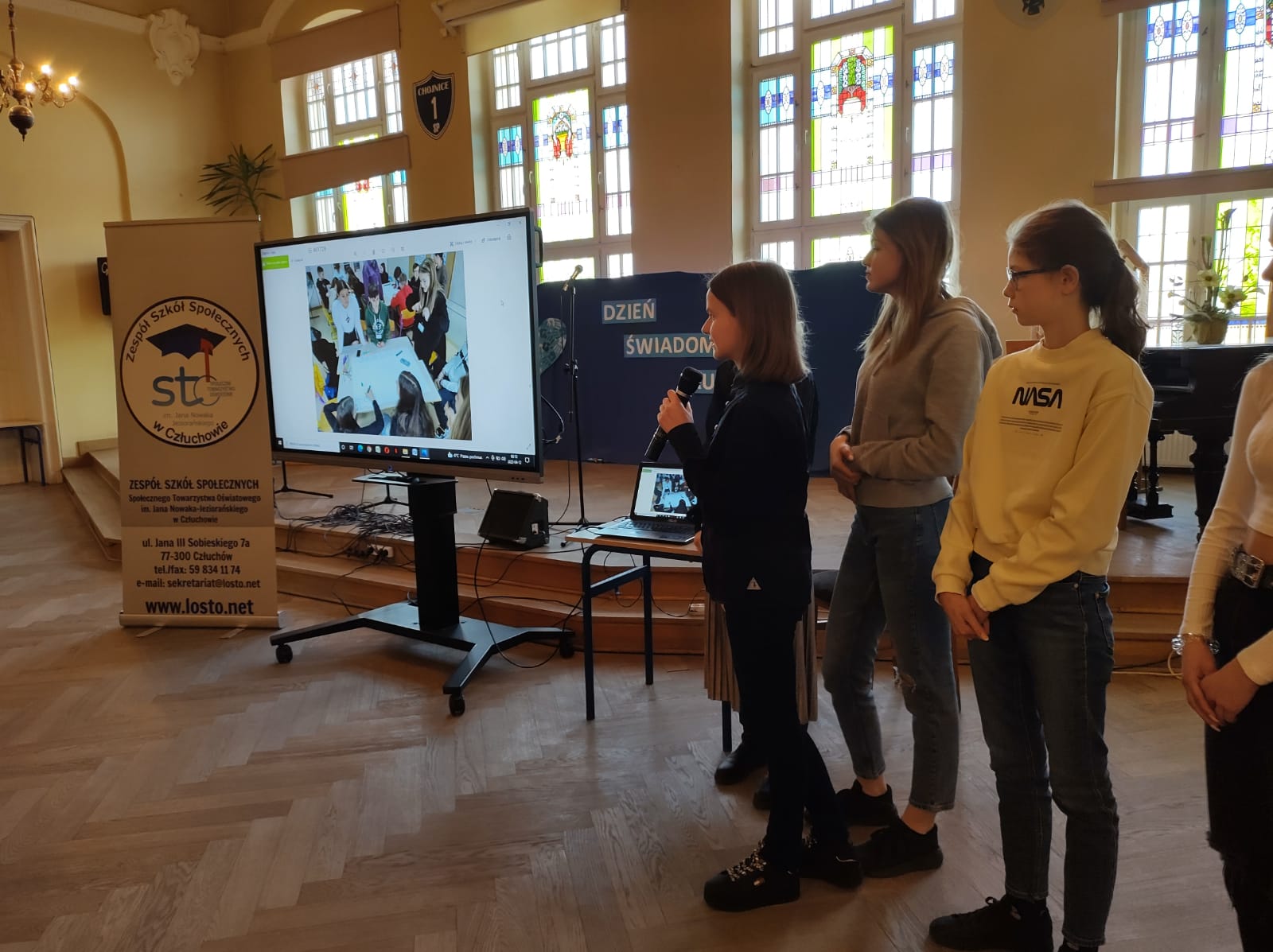 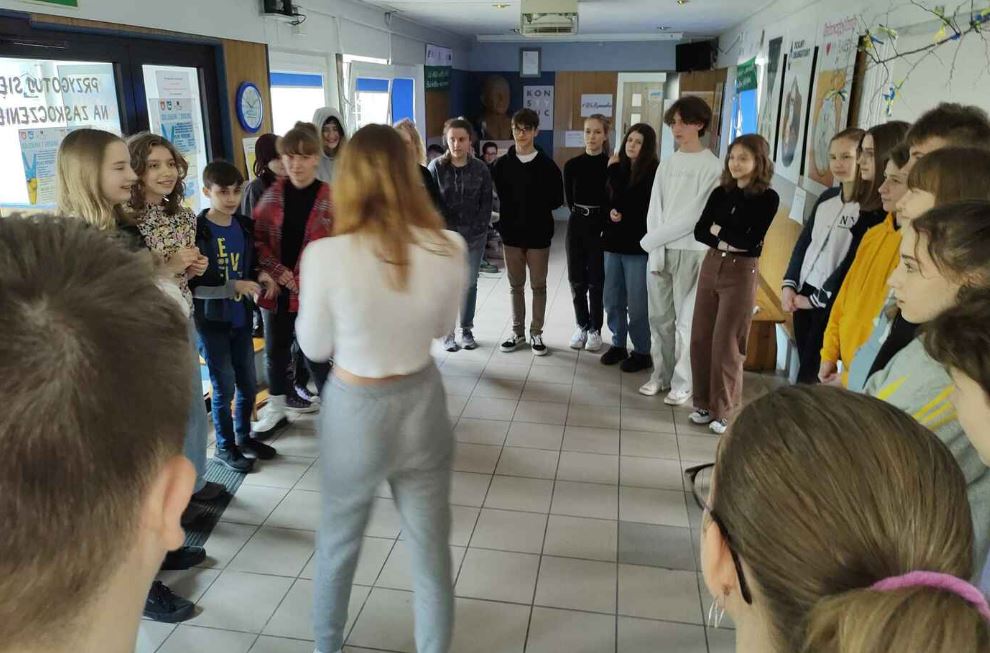 Posty na stronie I fb szkoły
SP 1 w Chojnicach
SP Piano w Człuchowie
Dni Otwarte w szkole
Powiatowy Dzień Otwarty
Dzień Ziemi
Artykuł w prasie lokalnej
Posty w lokalnych mediach społecznościowych
Upowszechnianie rezultatów
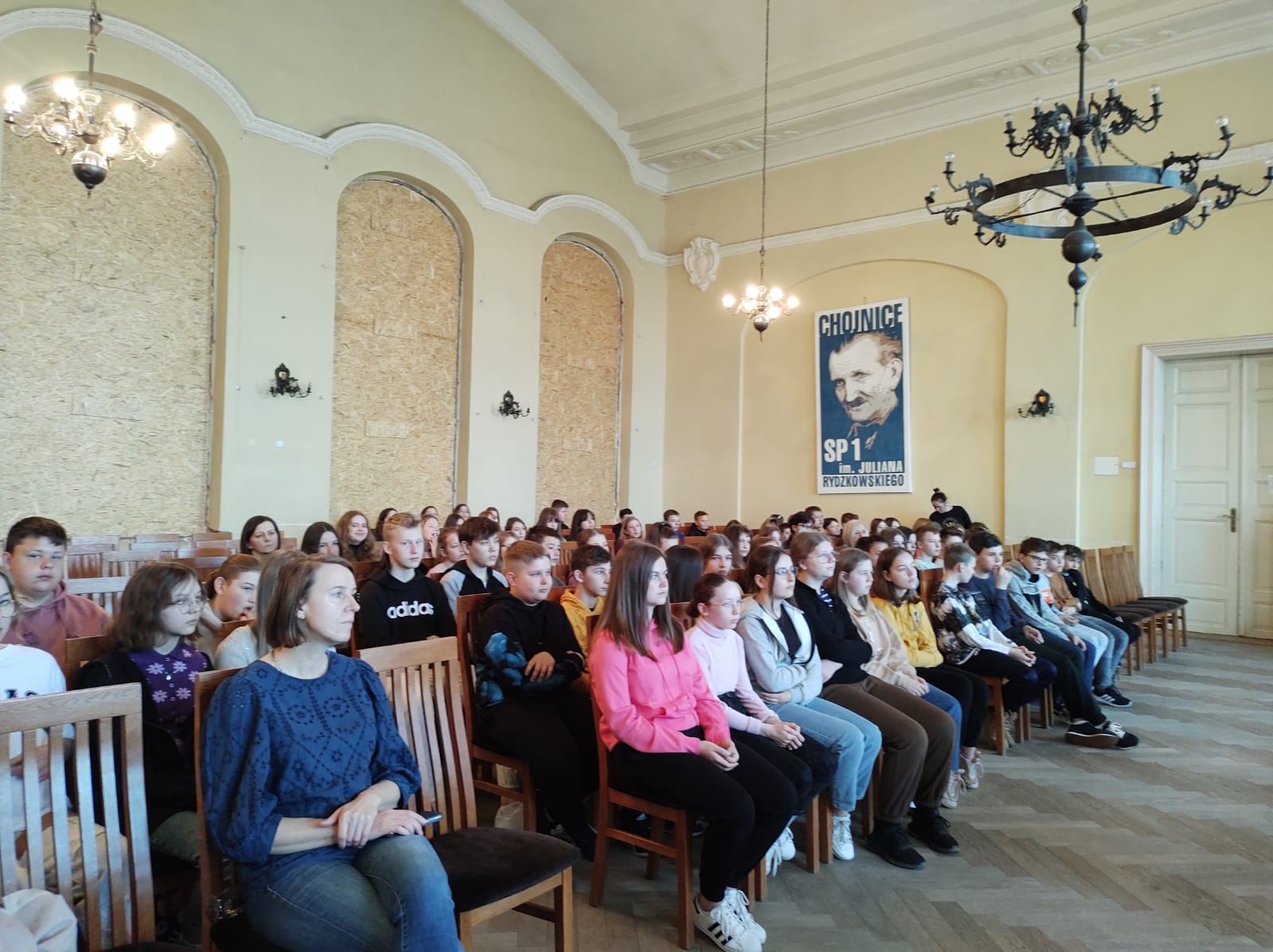 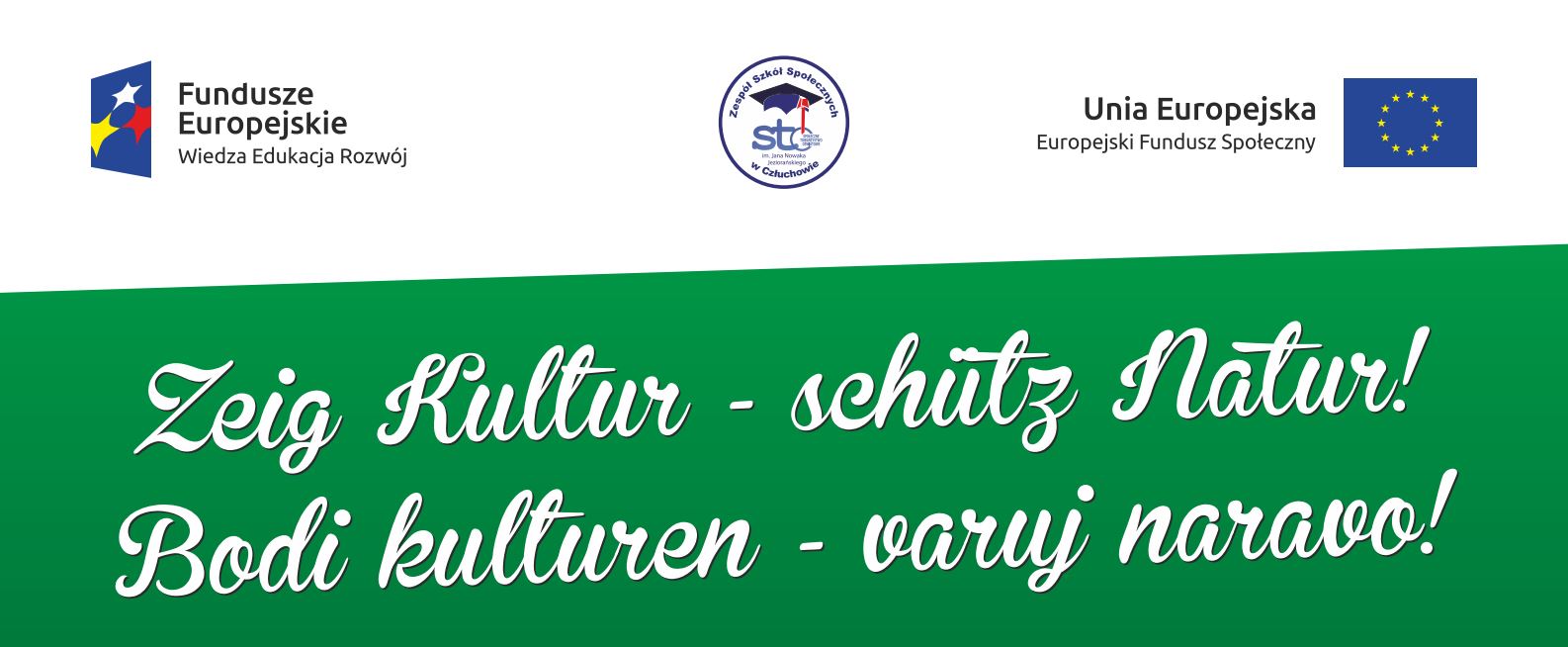 Linki
https://losto.net/post?k8asd6avx87c69zxcv=1297
https://docs.google.com/presentation/d/1GAZIvV0YwsgS17RlnngSfvou_RxAZGXvxNuzhLF7wvw/edit?usp=sharing
https://losto.net/post?k8asd6avx87c69zxcv=1306
https://losto.net/post?k8asd6avx87c69zxcv=1321
https://losto.net/post?k8asd6avx87c69zxcv=1387
https://losto.net/post?k8asd6avx87c69zxcv=1389
https://losto.net/post?k8asd6avx87c69zxcv=1391
https://losto.net/post?k8asd6avx87c69zxcv=1394
https://www.tiktok.com/@spoleczniakwczluchowie/video/7074523833310399750
https://www.facebook.com/spoleczniakwczluchowie
https://www.facebook.com/spoleczniakwczluchowie/photos/pcb.4832341623542408/4832341186875785
https://losto.net/post?k8asd6avx87c69zxcv=1418
https://selfieplus.frse.org.pl/
https://twinspace.etwinning.net/134202/home
https://sway.office.com/0Am7UMHcbniMjbCA?ref=Link
https://losto.net/post?k8asd6avx87c69zxcv=1301
https://m.facebook.com/story.php?story_fbid=5759564694060885&id=223772814306795&sfnsn=mo
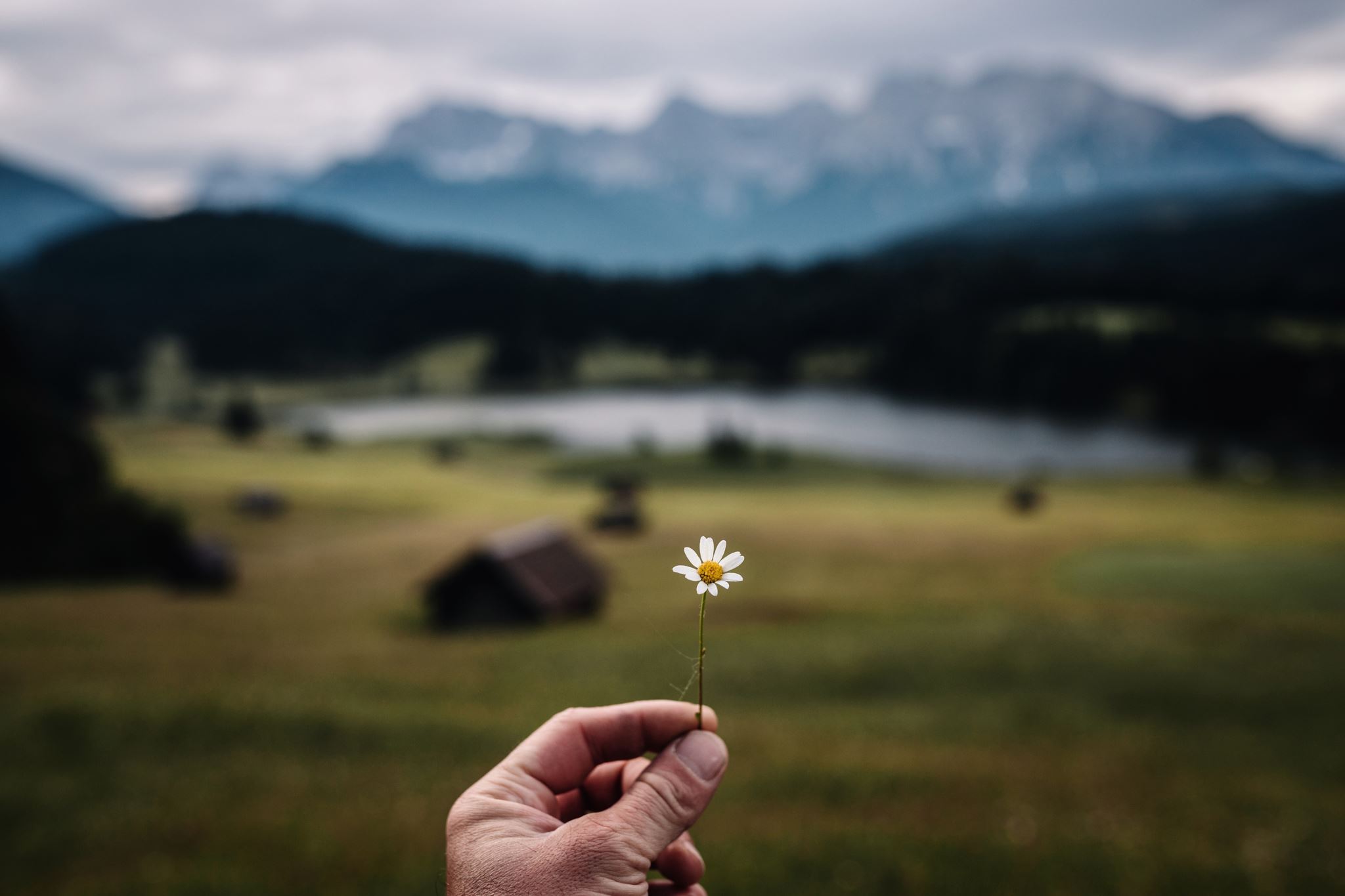 Dziękujemy, Słowenio! Hvala, Slovenija!Thank you, Slovenia!Danke, Slowenien!
Uczniowie i Nauczyciele z człuchowskiego Społeczniaka
Uczniowie i Nauczyciele z Osnovna sola w Apače